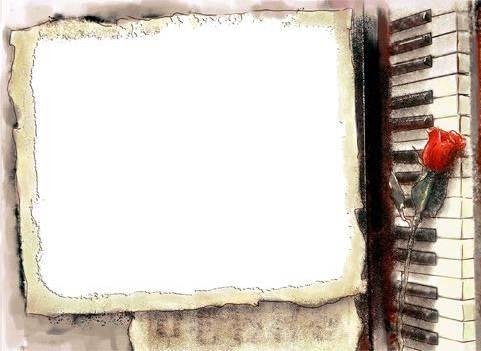 «Соло для соли»
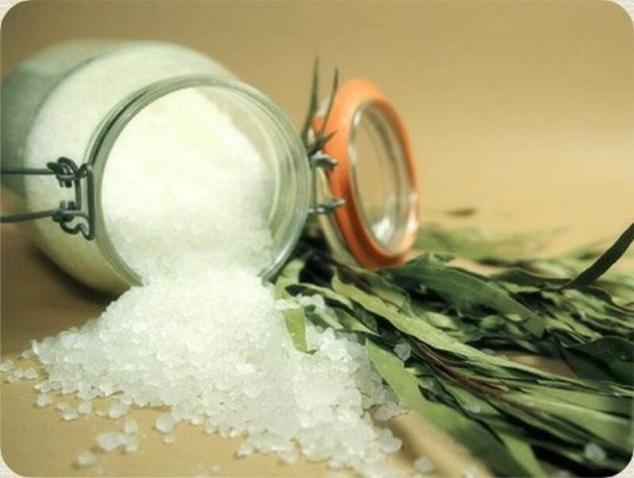 Введение.
Глава I. Тайны минерала жизни.
	1.1. Когда наша пища стала соленой?
	1.2. Значение и свойства соли в различных народах и культурах.
	1.3. Способы добычи соли.
Глава II. Физика и химия соли.
	2.1. Поваренная соль с точки зрения физики. 
	2.2. NaCl с точки зрения химии.
Глава III. Соло для соли.
	3.1. Соль: питание и здоровье человека.
	3.2. Такая разная соль.
	3.3. «Волшебная» щепотка.
	3.4. Промышленная соль.
	3.5. Лекарша в белом халате.
	3.6. Из божества в изгои.
Заключение.
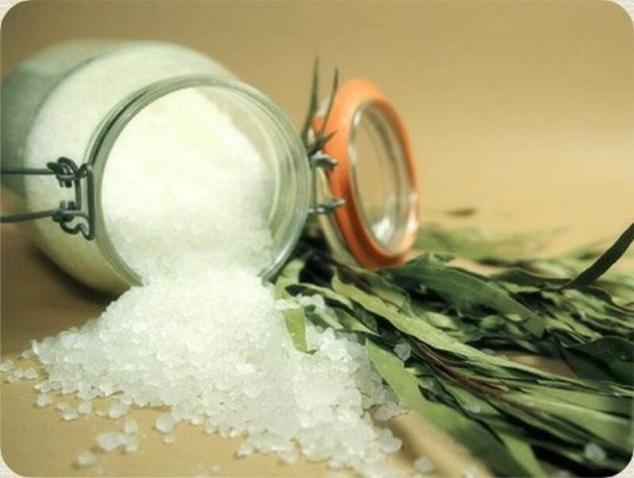 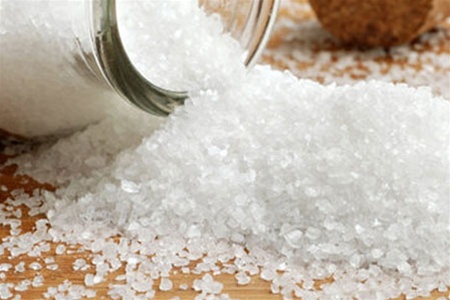 ТАЙНЫ МИНЕРАЛА ЖИЗНИ
Когда наша пища стала соленой?
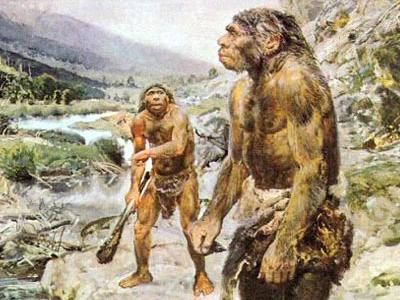 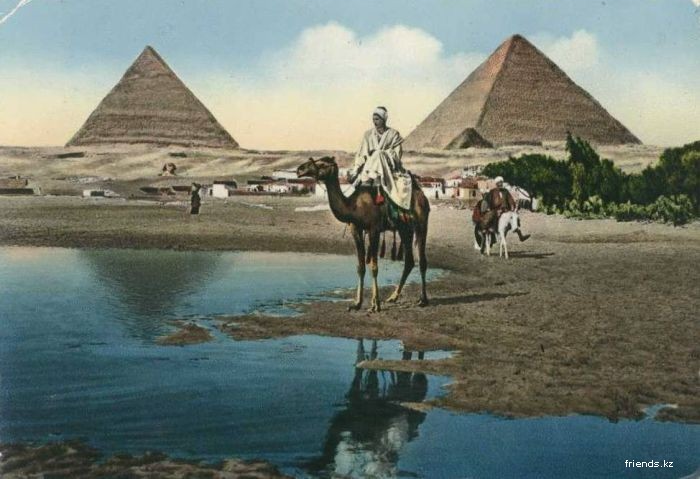 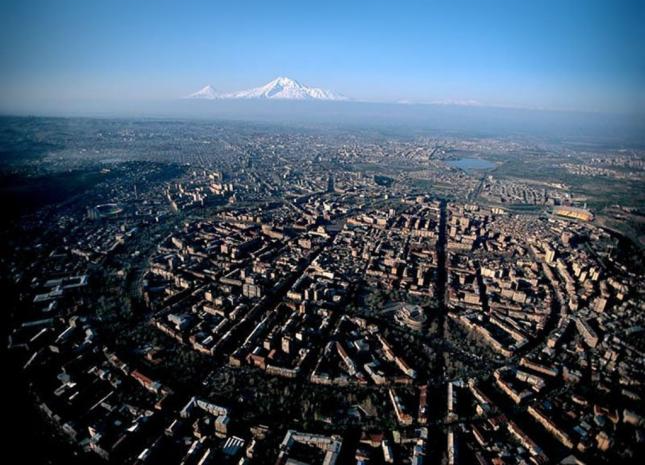 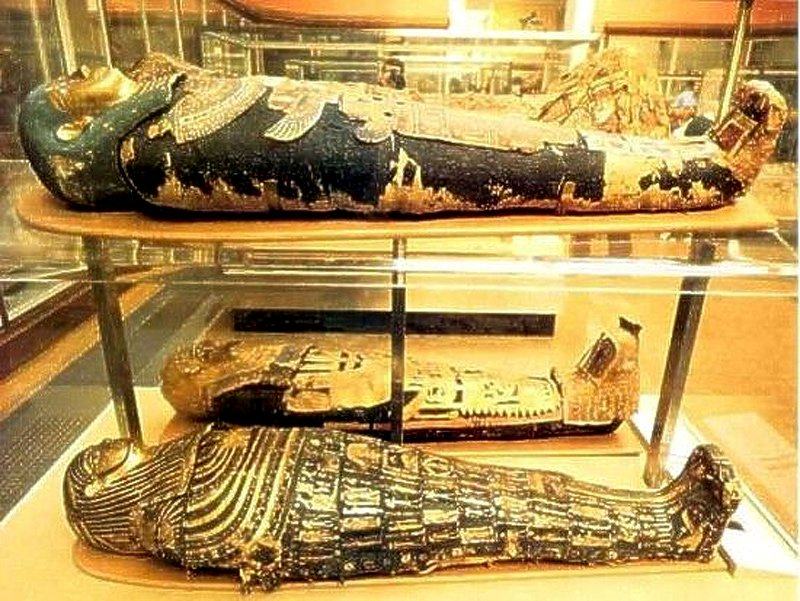 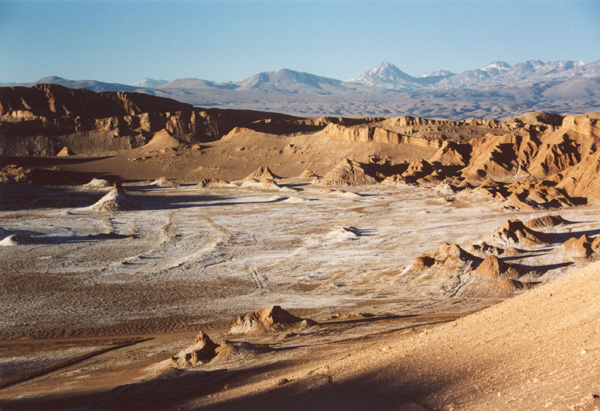 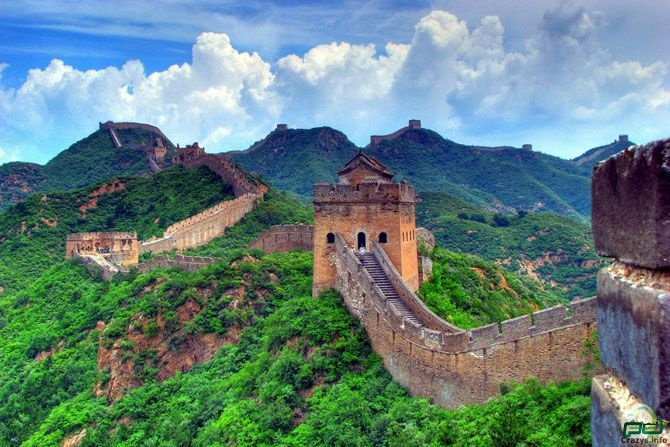 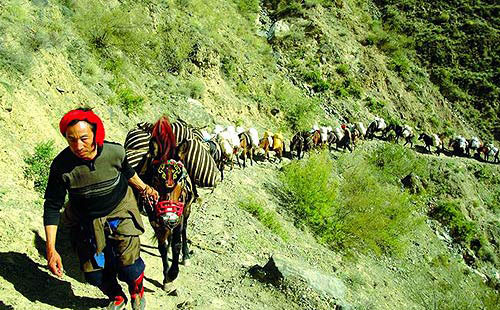 БЕЗ ЗОЛОТА ПРОЖИТЬ МОЖНО, А БЕЗ СОЛИ - НЕТ
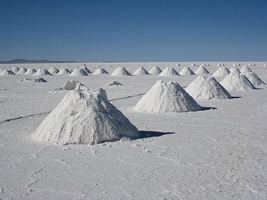 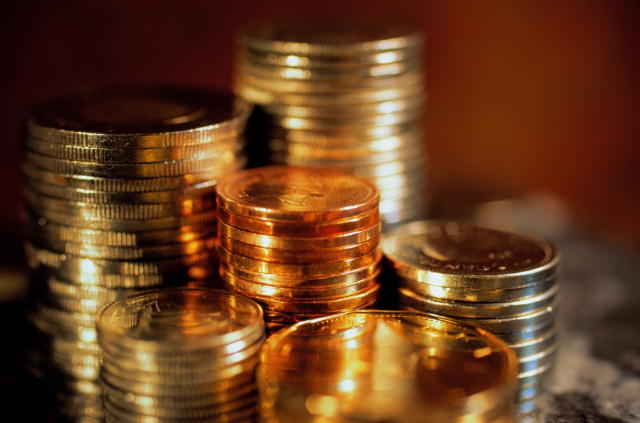 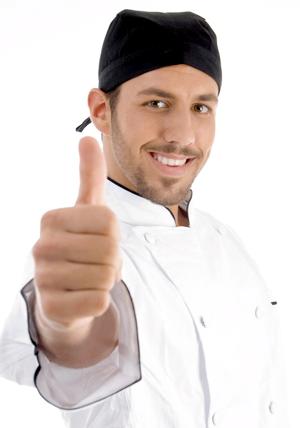 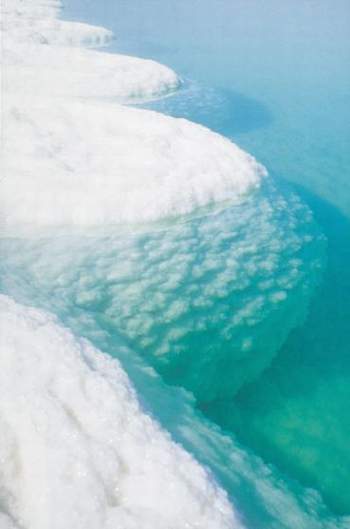 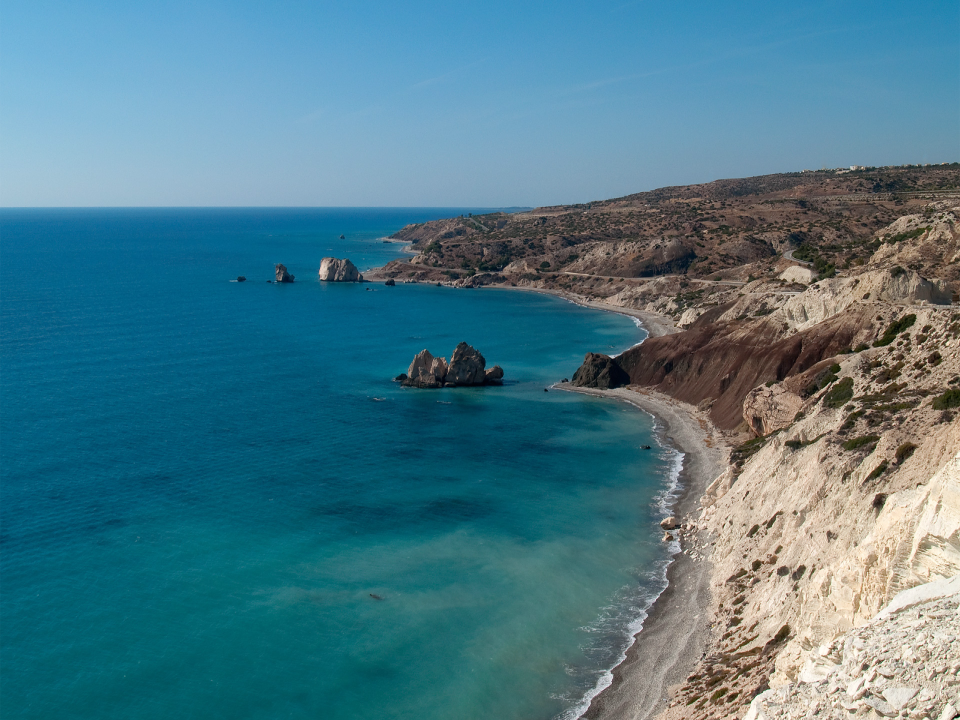 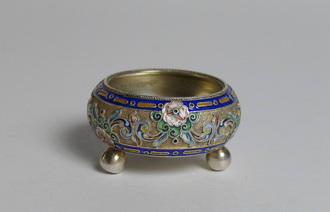 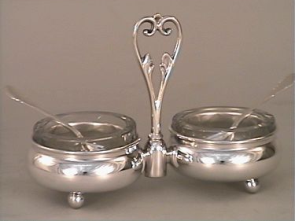 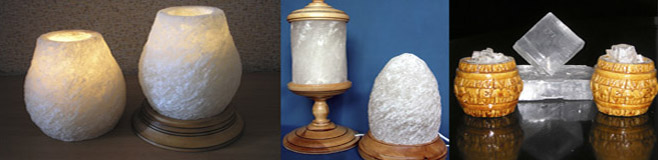 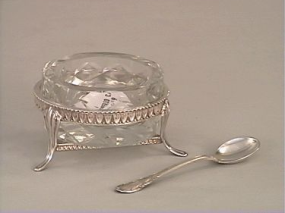 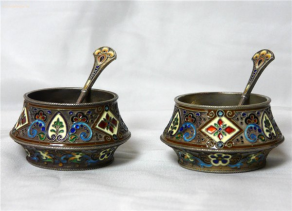 Современное английское слово salary (жалование) происходит от латинского salarium (соль).
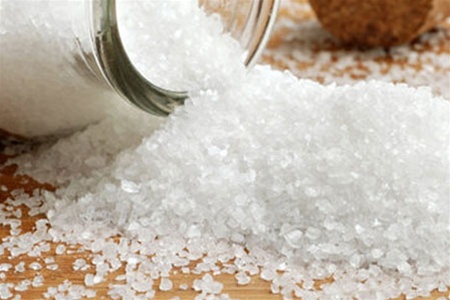 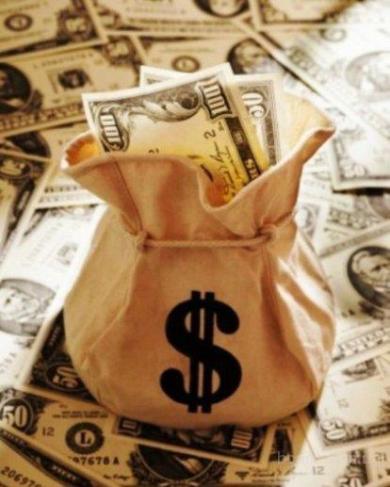 «СОЛЯНЫЕ БУНТЫ»
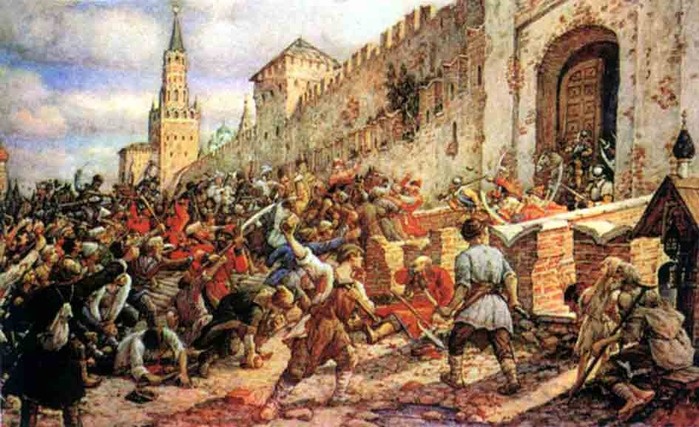 Швеция
Япония
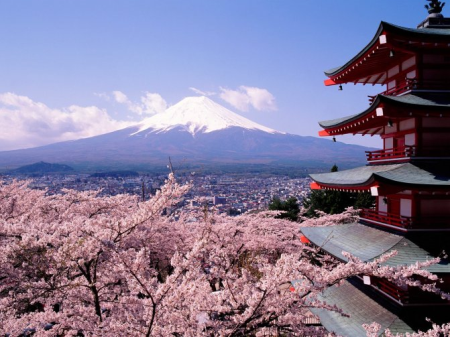 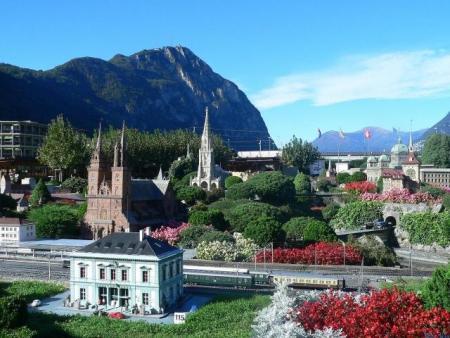 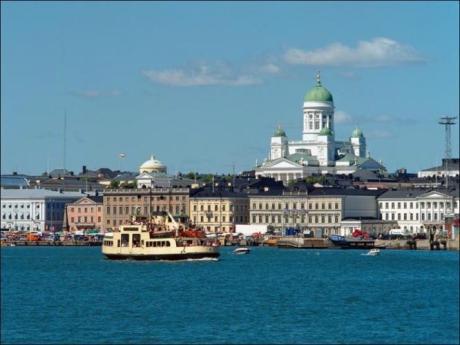 Финляндия
ЗНАЧЕНИЕ И СВОЙСТВА СОЛИ В РАЗЛИЧНЫХ НАРОДАХ И КУЛЬТУРАХ
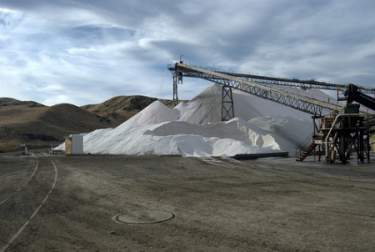 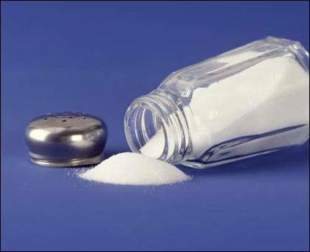 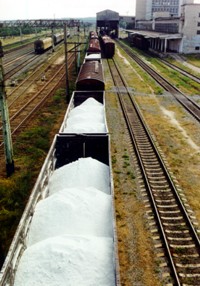 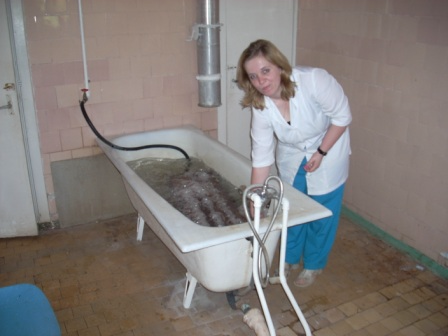 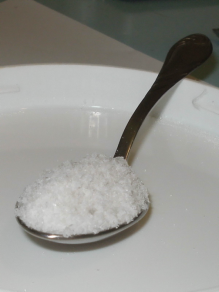 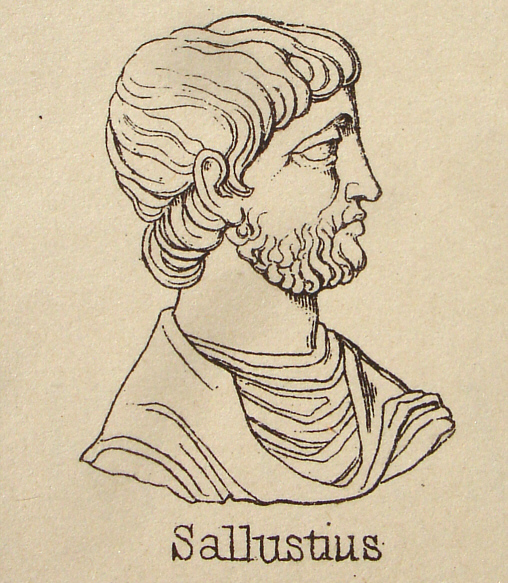 СОЛЬ МОЖЕТ ЗАМЕНИТЬ ЛЮБУЮ ПИЩУ, 
КРОМЕ ХЛЕБА
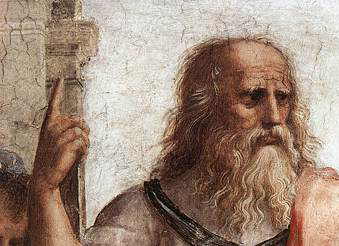 СОЛЬ ЛЮБИМА БОГАМИ
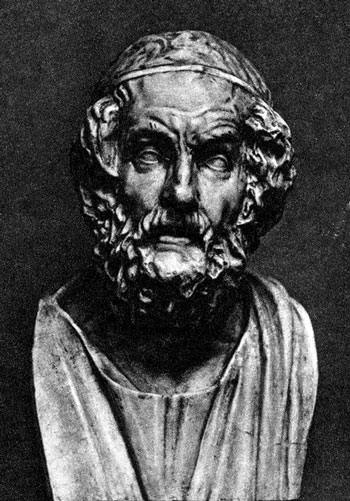 ГОМЕР 
НАЗЫВАЛ СОЛЬ 
БОЖЕСТВЕННЫМ 
ДАРОМ
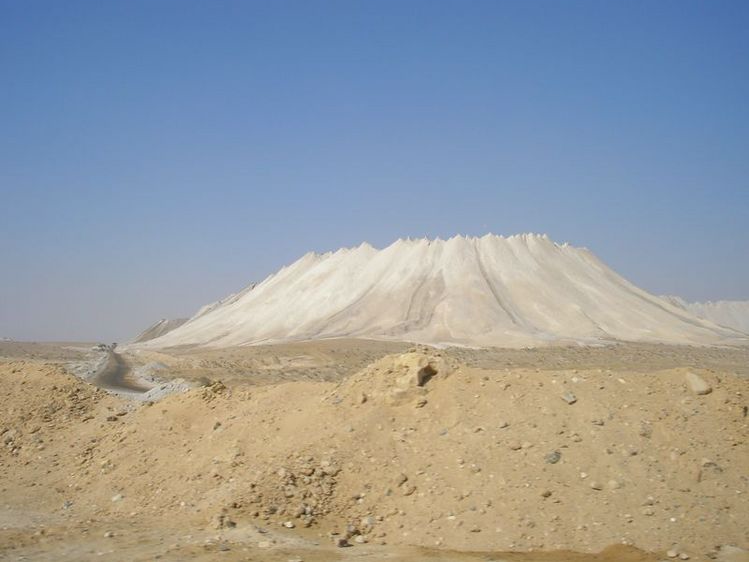 Отношение к соли
«Священная»
соль
«Проклятая»
соль
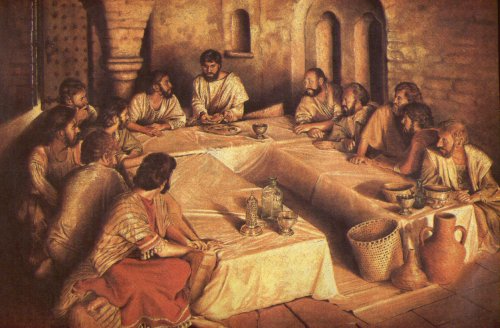 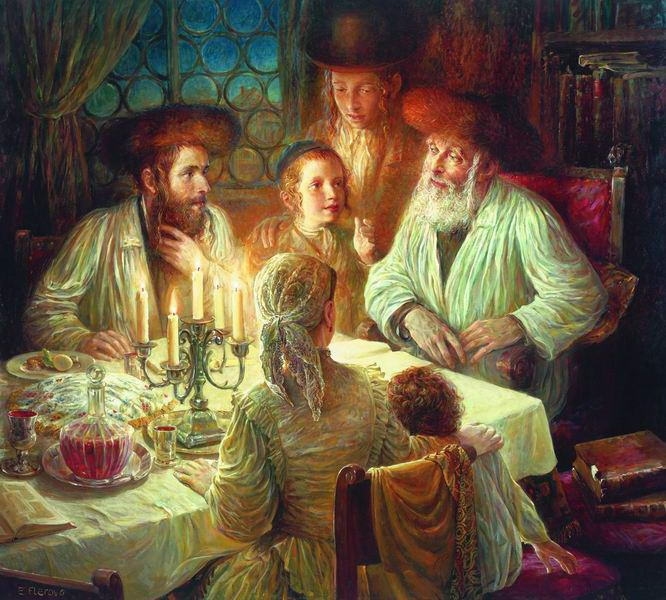 ЛЕГЕНДА О ТИЛЛЕ УЛЕНШПИГЕЛЕ
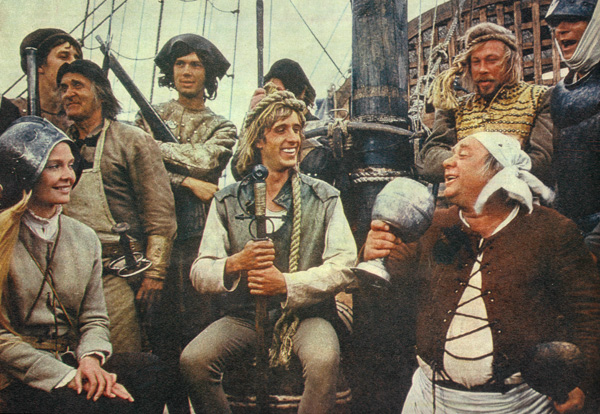 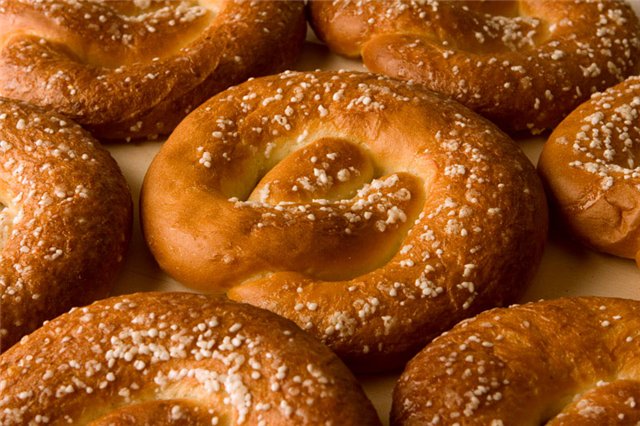 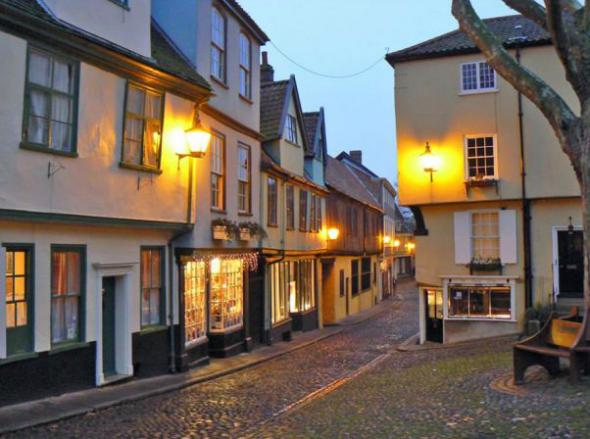 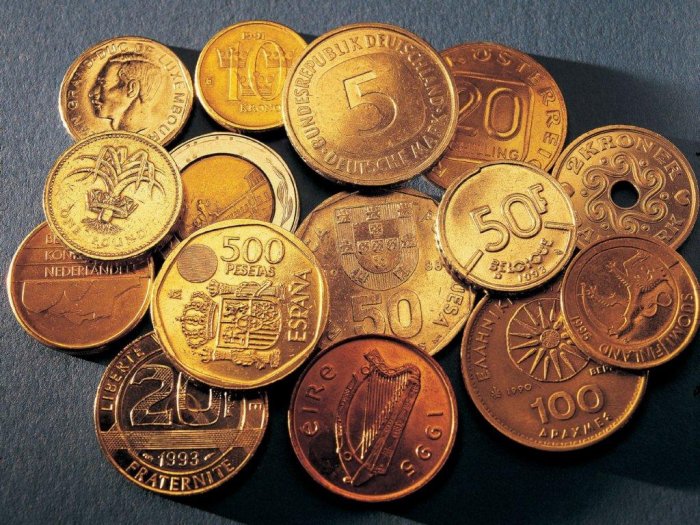 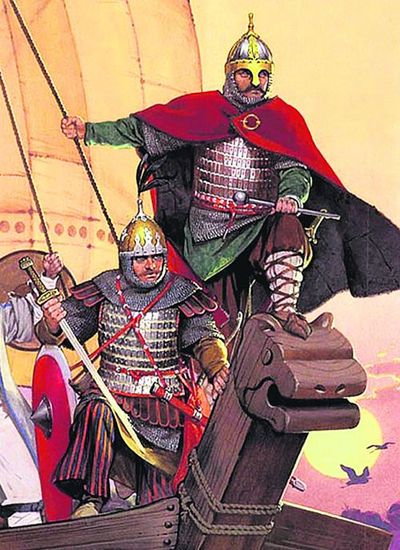 НАРОДНЫЕ ЗАГАДКИ
«Водой и солнцем родилась».
«В огне крестилась, людей услаждает, в воде умирает».
«Из воды родится, на огне вырастает, с матерью (водой) свидится — опять умирает».
СПОСОБЫ ДОБЫЧИ СОЛИ
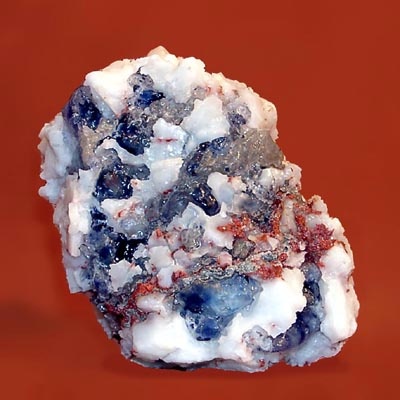 ПО СПОСОБУ ДОБЫЧИ СОЛЬ ДЕЛИТСЯ НА 4 ВИДА:
Каменная
Выварочная
Самосадочная
Садочная
КАМЕННАЯ СОЛЬ
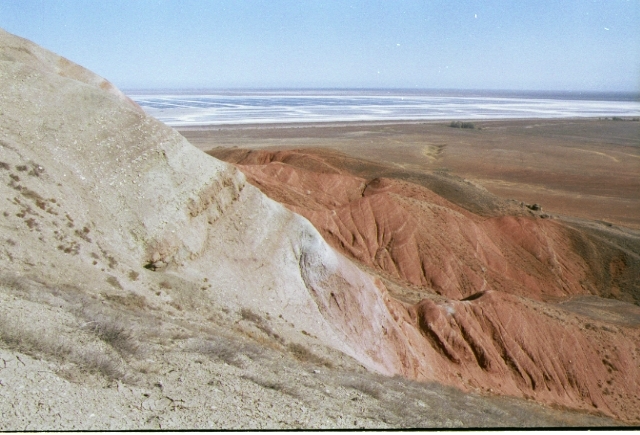 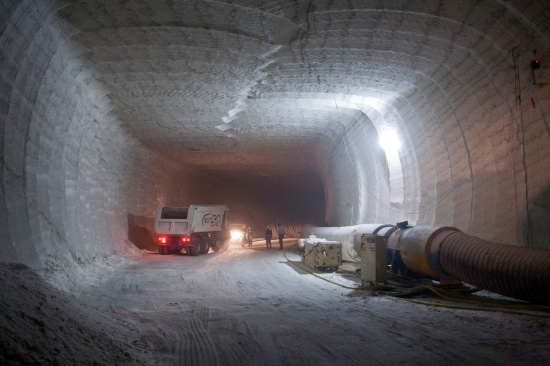 КАМЕННАЯ СОЛЬ – ЭТО СОЛЬ, ЕЖЕДНЕВНО УПОТРЕБЛЯЕМАЯ В ПИЩУ
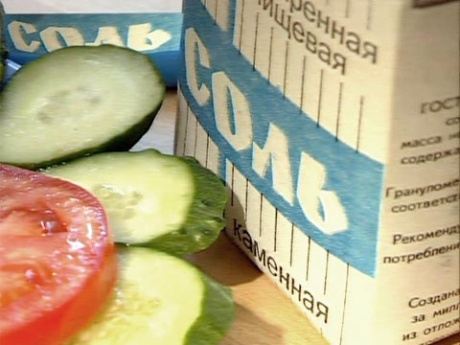 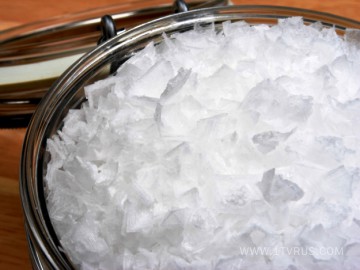 ВЫВАРОЧНАЯ СОЛЬ
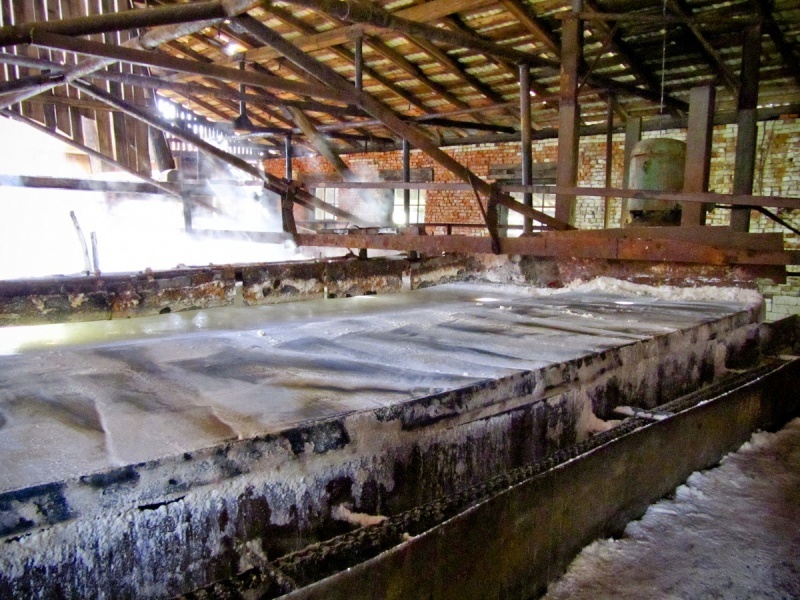 САМОСАДОЧНАЯ СОЛЬ
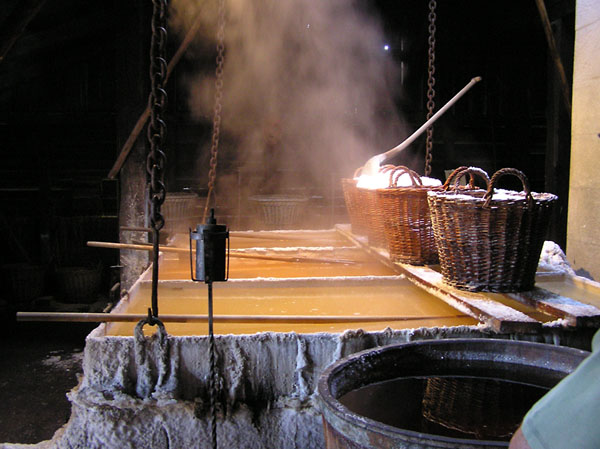 ОЗЕРО БАСКУНЧАК
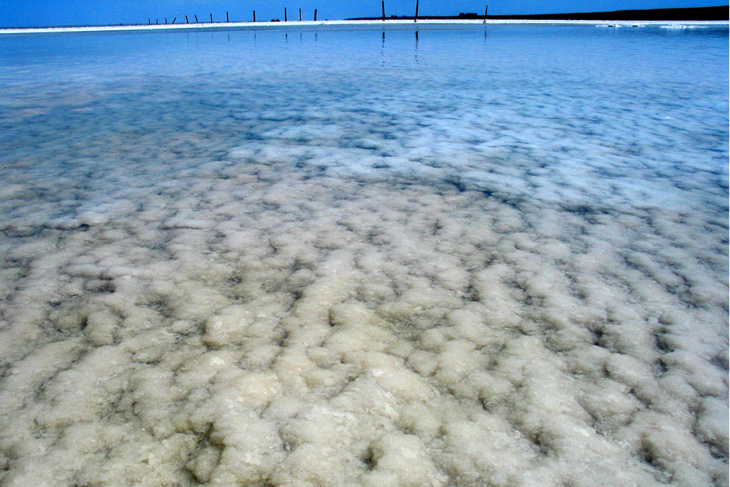 САДОЧНАЯ СОЛЬ
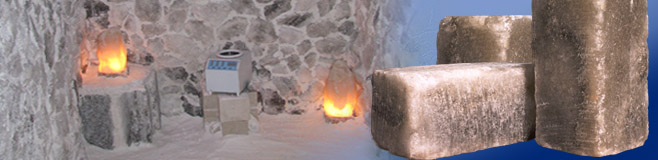 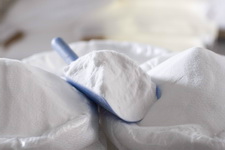 ФИЗИКА И ХИМИЯ СОЛИ
поваренная соль с точки зрения физики
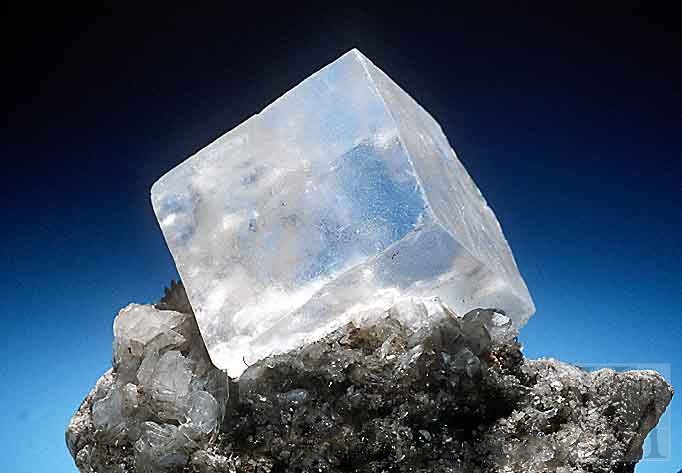 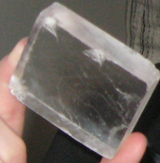 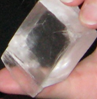 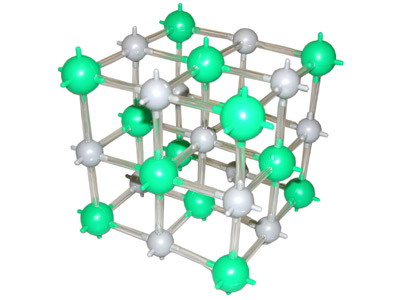 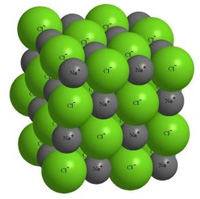 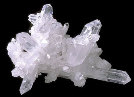 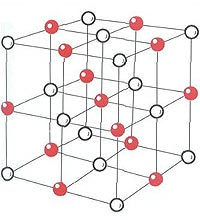 NaCl С ТОЧКИ ЗРЕНИЯ ХИМИИ
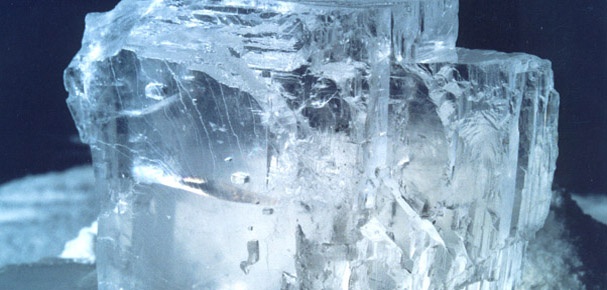 КАЧЕСТВЕННОЕ ОПРЕДЕЛЕНИЕ ХЛОРИДА НАТРИЯ
NaCl = Na+ + Cl-
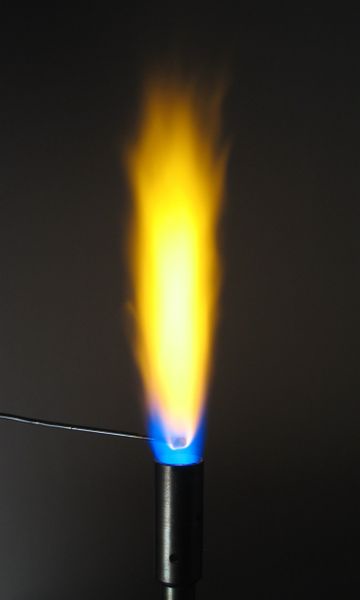 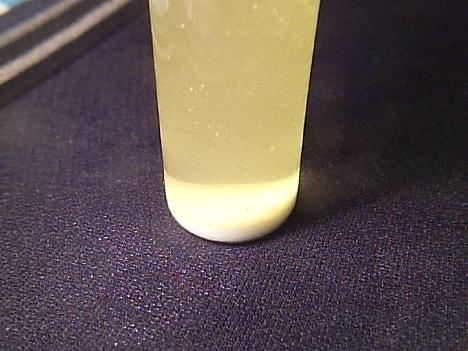 КОЛИЧЕСТВЕННОЕ ОПРЕДЕЛЕНИЕ ХЛОРИДА НАТРИЯ
NaCl + AgNO3 = AgCl↓ + NaNO3
		белый
Na+ + Cl- + Ag+ + NO3- = AgCl↓ + Na+ + NO3-
Ag+ + Cl-   = AgCl↓ 

2AgNO3 + K2CrО4 → Ag2CrО4↓ + 2KNО3
			кирпично-красный
2Ag+ + 2NO3- + 2K+ + CrО42- → Ag2CrО4↓ + 2K+ + 2NО3-
2Ag+ + CrО42- → Ag2CrО4↓
Концентрацию раствора хлорида натрия
вычисляют исходя из закона эквивалентов:

N(NaCl) • V(NaCl)  =  N(AgNO3) • V(AgNO3)
N(AgNO3) • V(AgNO3)
N(NaCl)  = -------------------------------
		V(NaCl)
СОЛЬ: ПИТАНИЕ И ЗДОРОВЬЕ ЧЕЛОВЕКА
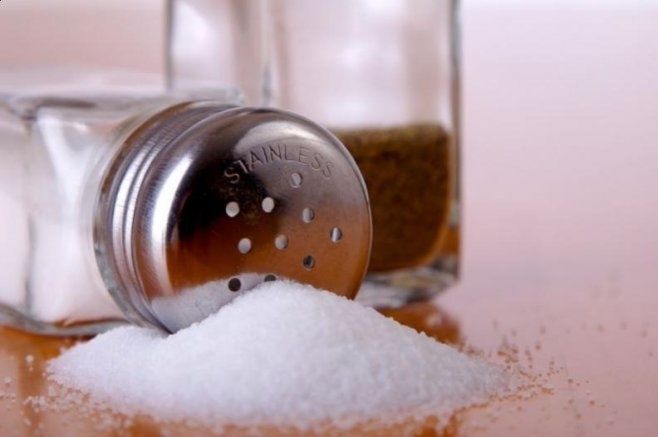 СУТОЧНАЯ ПОТРЕБНОСТЬ В СОЛИ В ЗОНАХ УМЕРЕННОГО КЛИМАТА - 10-15 Г В СУТКИ
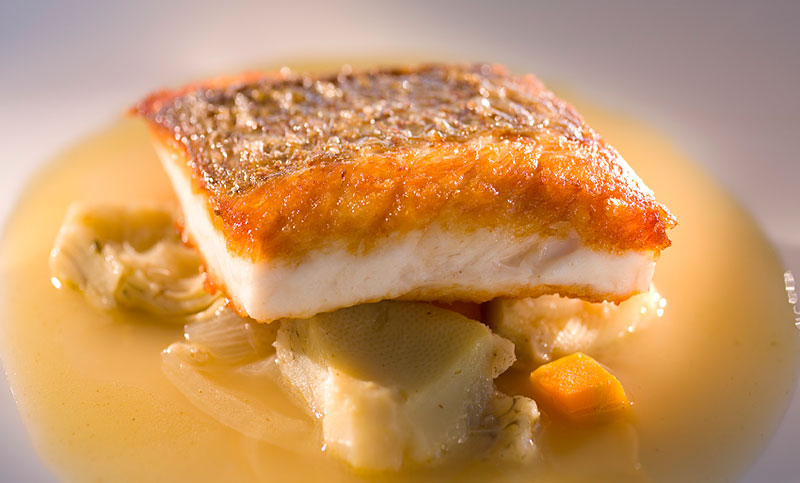 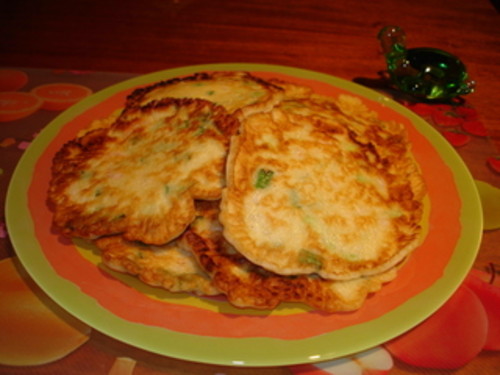 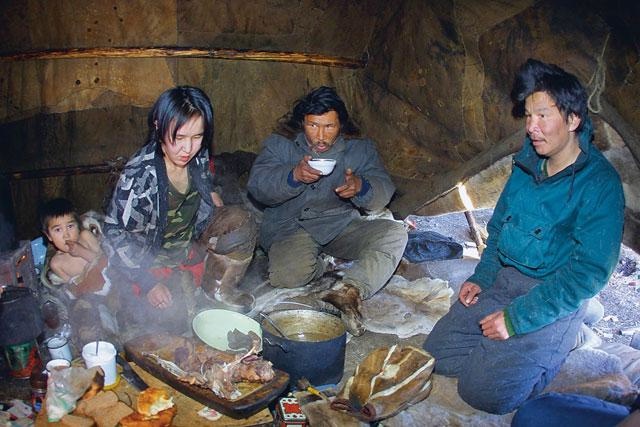 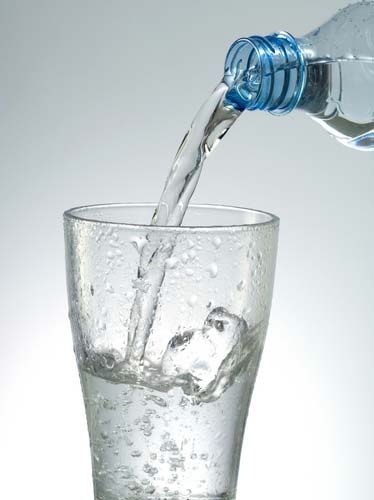 Воду для утоления жажды рекомендуют пить не кипяченую, не дистиллированную, а минеральную, в которую входит хлорид натрия
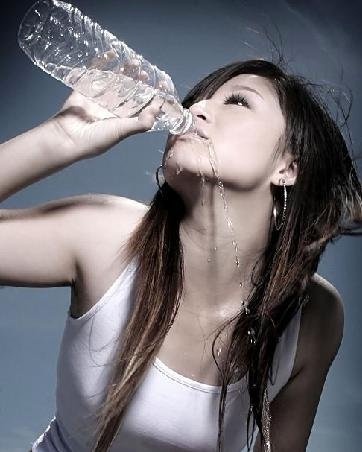 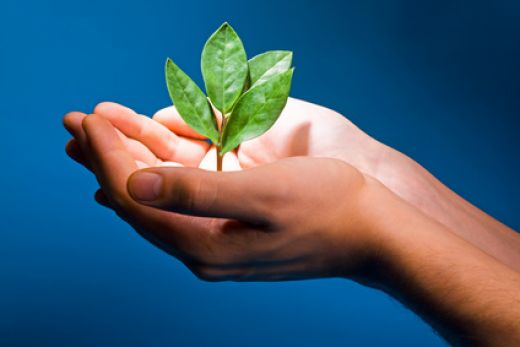 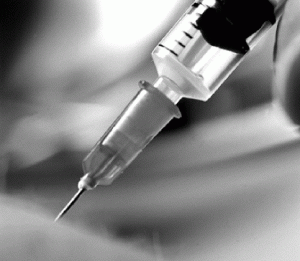 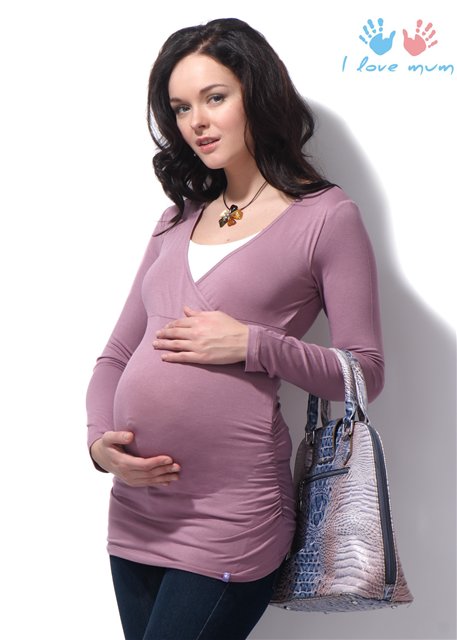 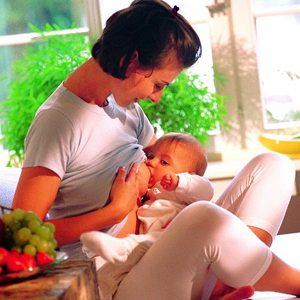 Добавление соли при приготовлении пищи и в готовые блюда необходимо
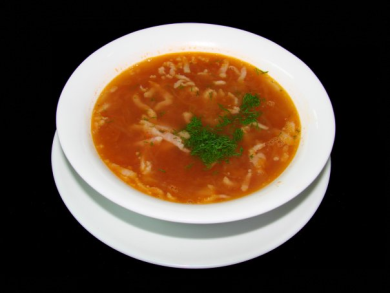 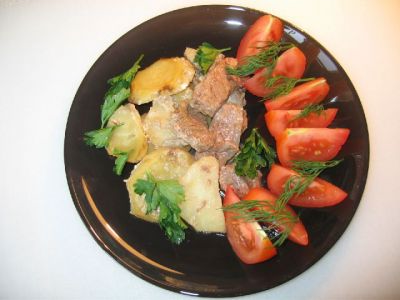 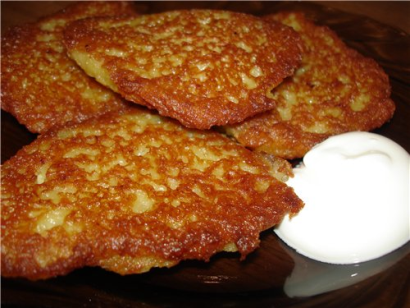 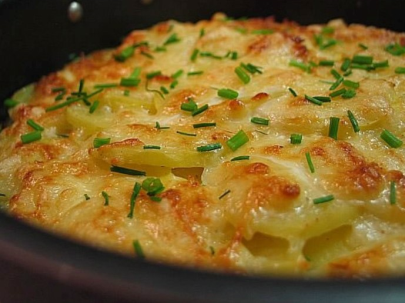 СОДЕРЖАНИЕ СОЛИ В ПРОДУКТАХ СИЛЬНО ВАРЬИРУЕТСЯ
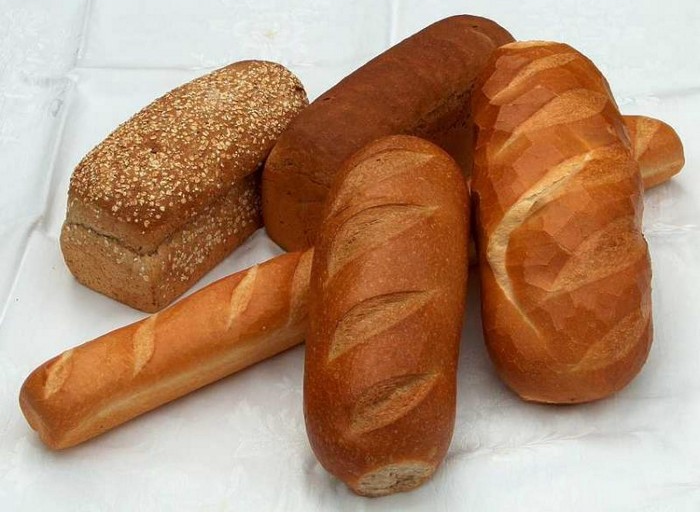 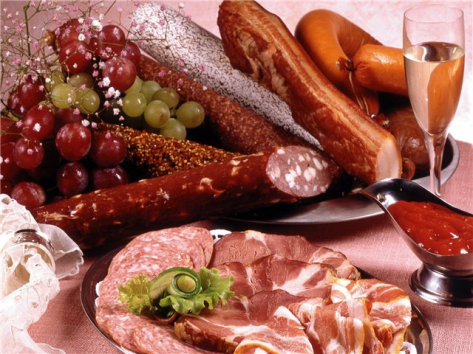 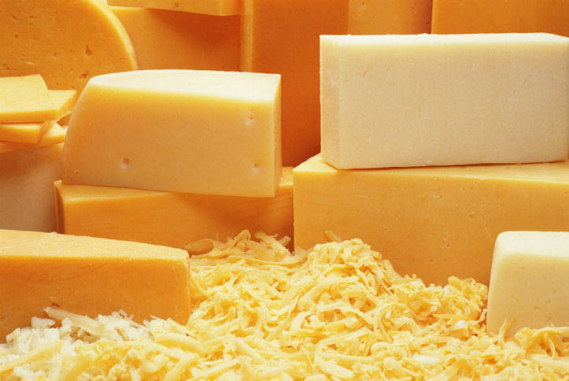 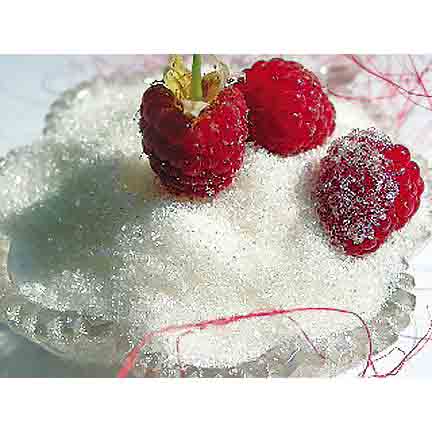 ЦИТОПЛАЗМАТИЧЕСКАЯ МЕМБРАНА
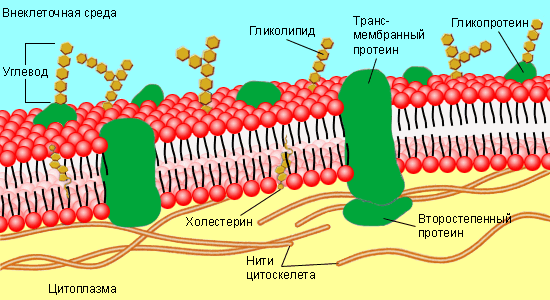 Явление Осмоса
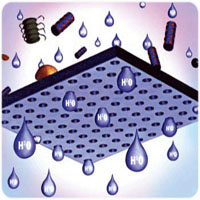 КАЛИЙ-НАТРИЕВЫЙ НАСОС
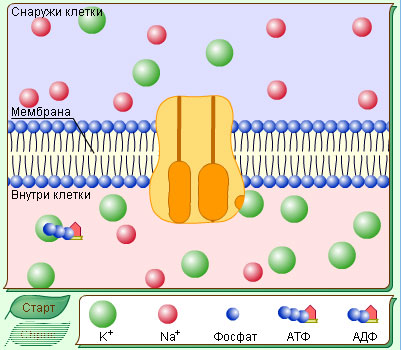 ПЕРЕДАЧА НЕРВНОГО РАЗДРАЖЕНИЯ
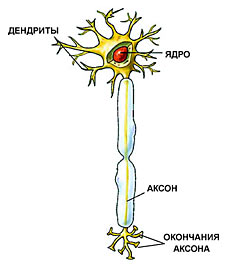 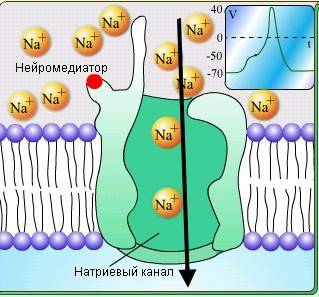 ОГРАНИЧЕНИЯ УПОТРЕБЛЕНИЯ СОЛИ
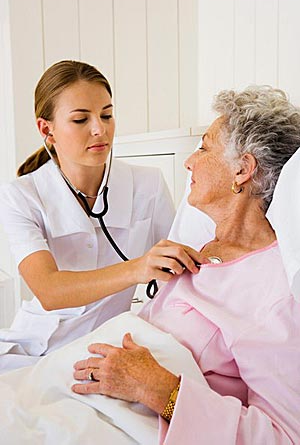 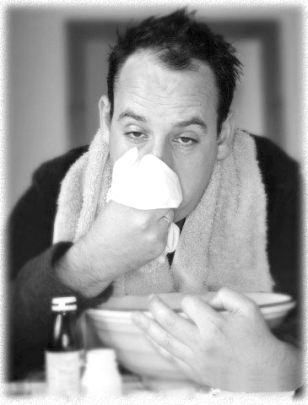 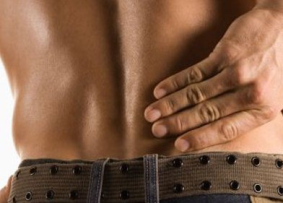 БЕССОЛЕВОЙ ХЛЕБ
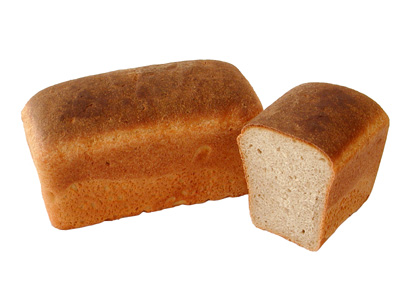 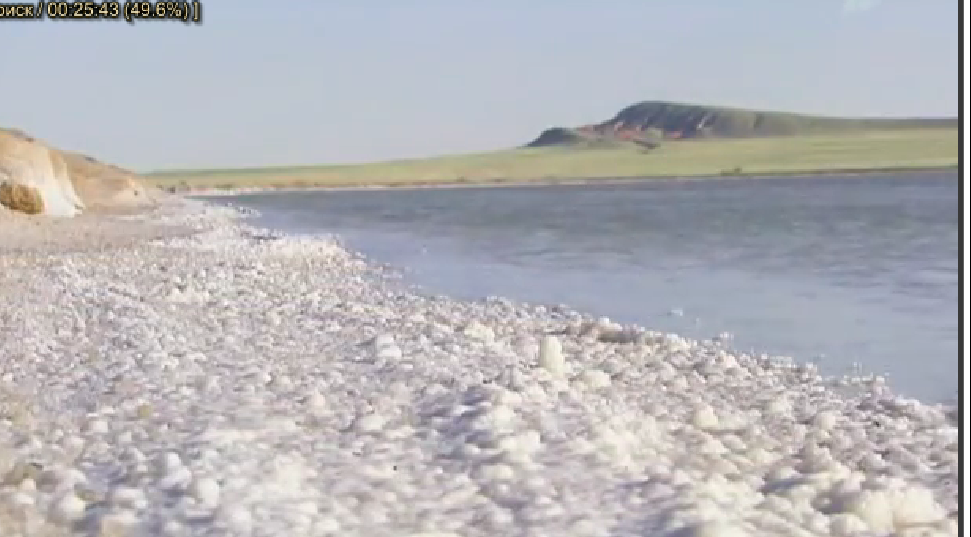 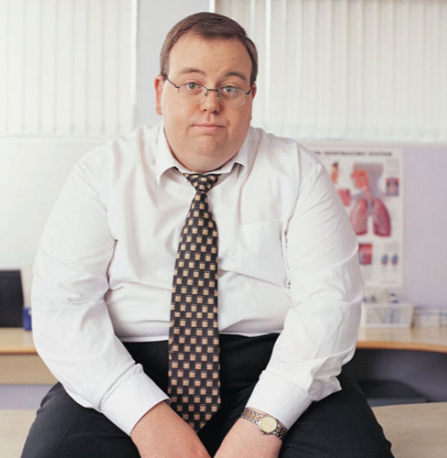 ТАКАЯ РАЗНАЯ СОЛЬ
Поваренная и каменная соли
 Соль «экстра»
 Йодированная и фторированная соль
 Морская соль
 Солевые смеси
 Диетическая соль
 Ароматизированная соль
КАМЕННАЯ СОЛЬ
ПОВАРЕННАЯ СОЛЬ
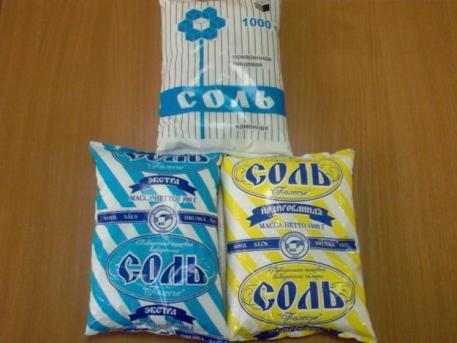 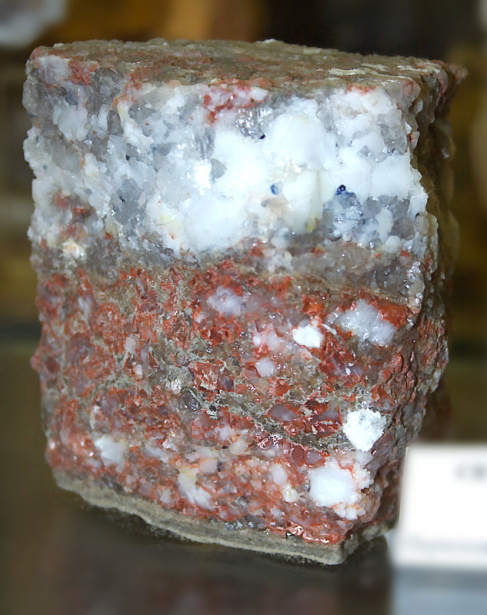 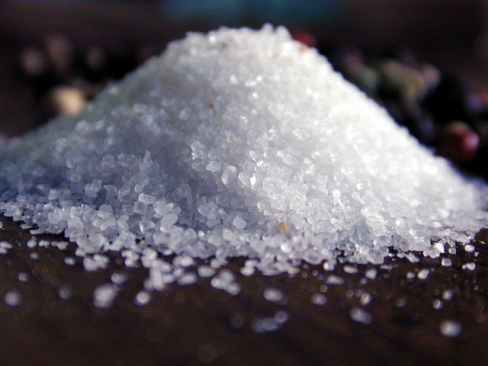 СОЛЬ «ЭКСТРА»
ЙОДИРОВАННАЯ И ФТОРИРОВАННАЯ СОЛЬ
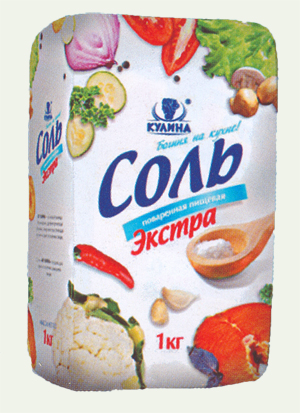 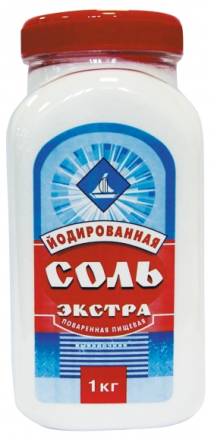 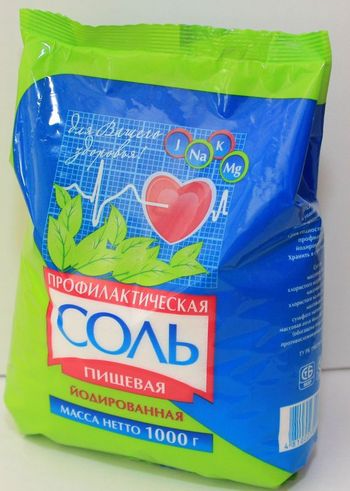 МОРСКАЯ СОЛЬ
СОЛЕВЫЕ СМЕСИ
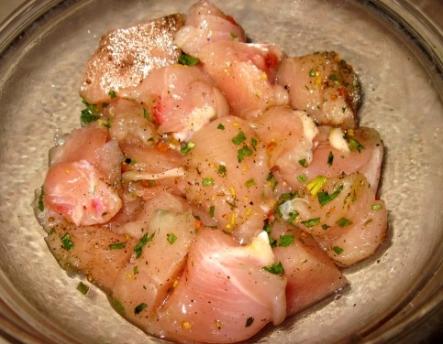 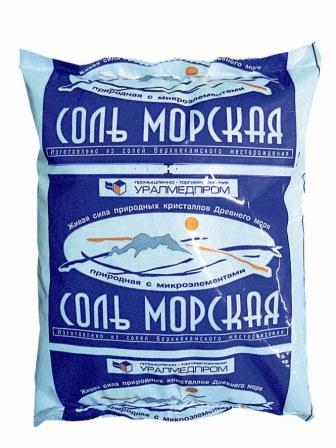 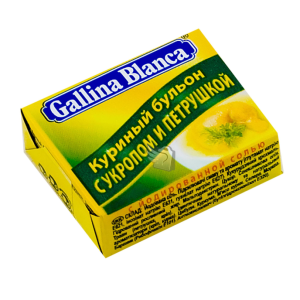 ДИЕТИЧЕСКАЯ СОЛЬ
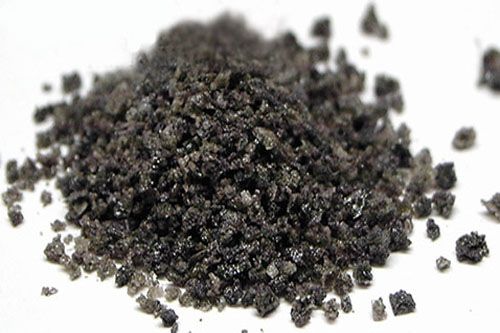 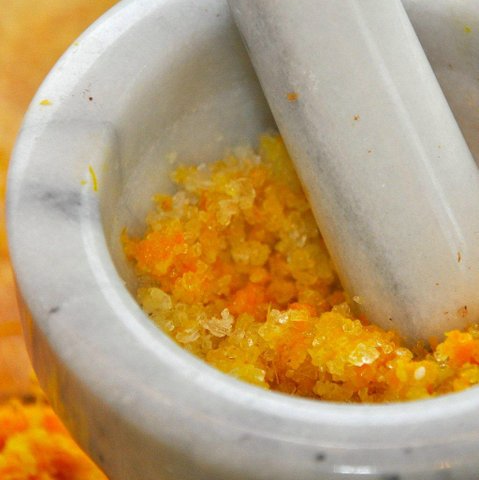 АРОМАТИЗИРОВАННАЯ СОЛЬ
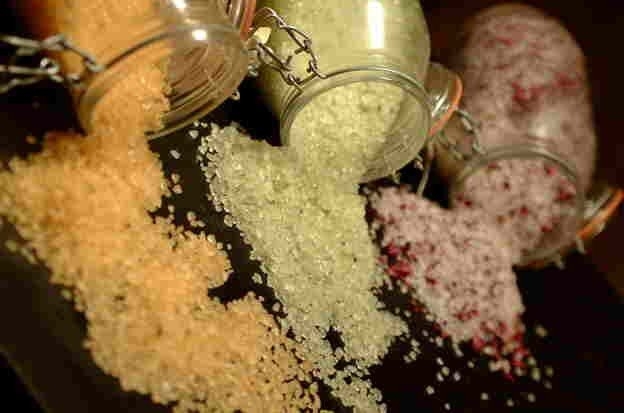 «ВОЛШЕБНАЯ» ЩЕПОТКА
ПОВАРЕННАЯ СОЛЬ — ПЕРВАЯ СПЕЦИЯ И ДРЕВНЕЙШАЯ ПРИПРАВА
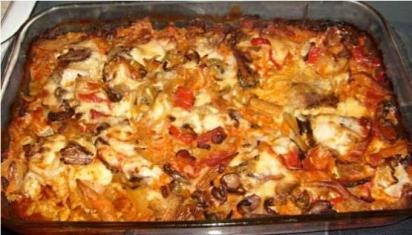 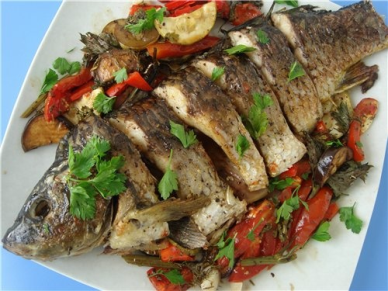 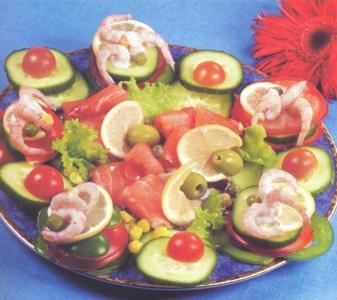 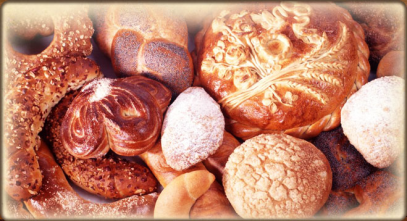 КРИСТАЛЛИЧЕСКАЯ СОЛЬ 
НЕ ТОЛЬКО ЧИЩЕ, НО И ОБЛАДАЕТ БОЛЕЕ СДЕРЖАННОЙ «СОЛЕНОСТЬЮ», ЧЕМ МЕЛКАЯ, ПОРОШКООБРАЗНАЯ, ВЫВАРОЧНАЯ ИЛИ ОСАДОЧНАЯ
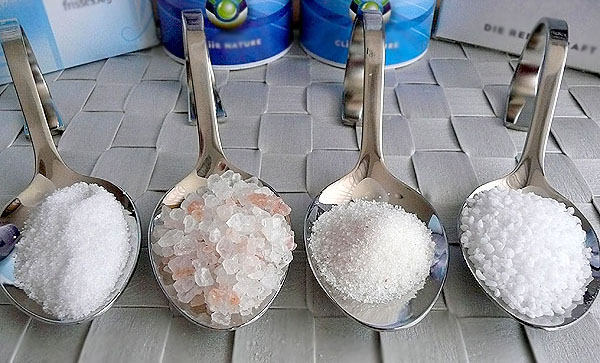 ЙОДИРОВАННАЯ СОЛЬ АБСОЛЮТНО НЕПРИЕМЛЕМА В ГОРЯЧИХ БЛЮДАХ, КОТОРЫЕ ОНА ЧАСТО ПОРТИТ, СООБЩАЯ ИМ ИЗЛИШНЮЮ РЕЗКОСТЬ
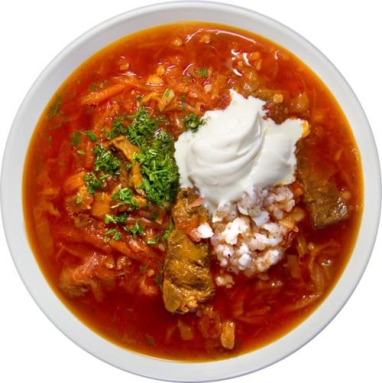 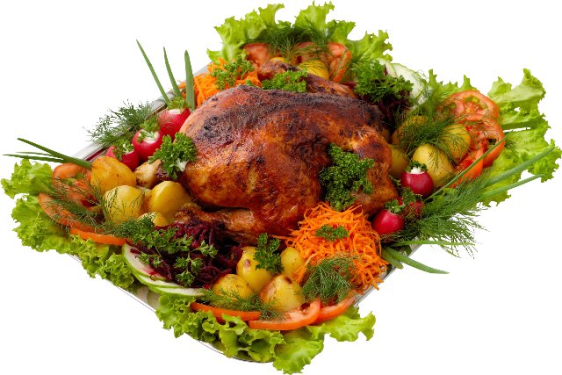 МЕЛКАЯ СОЛЬ УХУДШАЕТ СОХРАННОСТЬ КВАШЕНИЙ И СОЛЕНИЙ
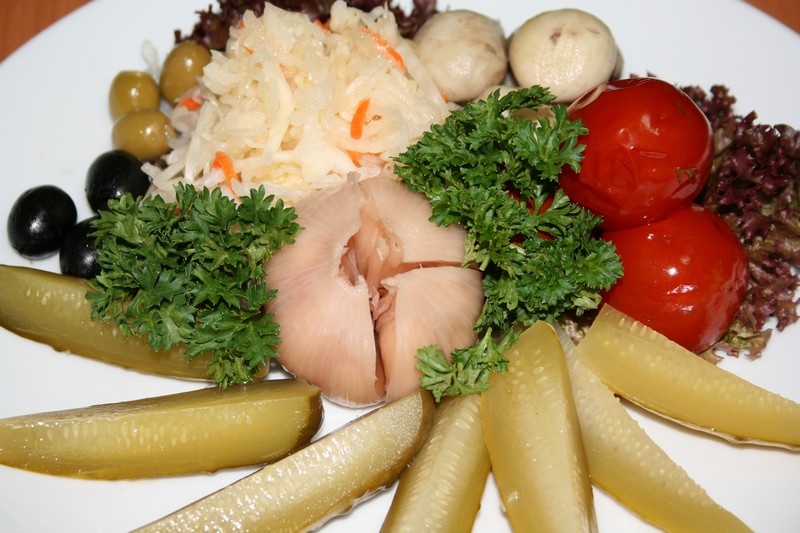 НЕПРИЕМЛЕМА МЕЛКАЯ ПОРОШКООБРАЗНАЯ СОЛЬ ПРИ ЗАСОЛКЕ ЛЮБОЙ РЫБЫ
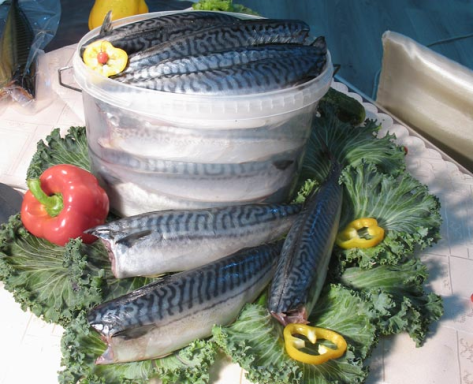 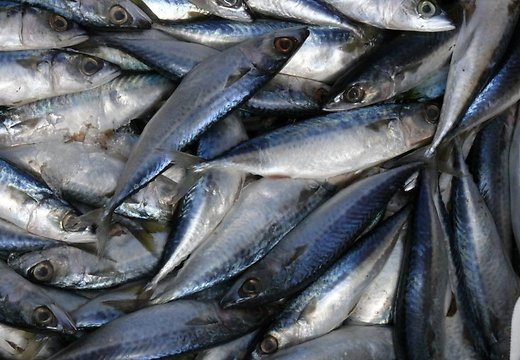 Жидкие и полужидкие блюда, приготовляемые на воде, надо солить только тогда, когда они уже полностью готовы (исключение - рыбные супы)
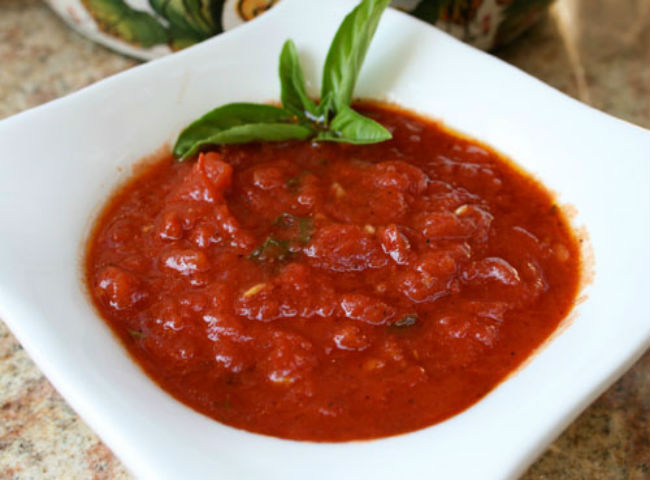 При жаренье мяса, рыбы, овощей 
продукты надо солить в начале приготовления
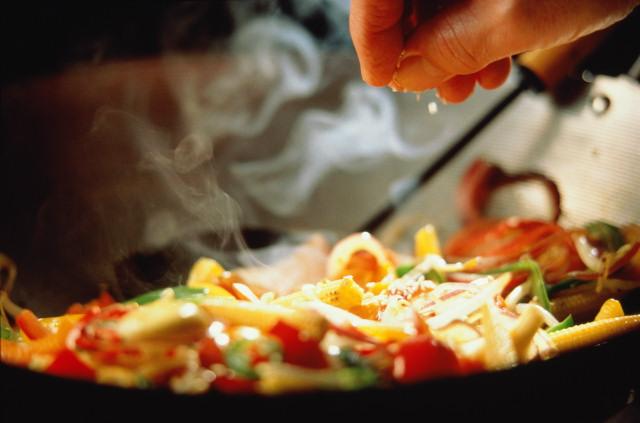 ЭКЗОТИЧЕСКИЕ ВИДЫ СОЛИ
ЧЕРНАЯ СОЛЬ
БЕЛАЯ СОЛЬ
СЕРАЯ СОЛЬ
ЖЕЛТАЯ СОЛЬ
КРАСНАЯ И РОЗОВАЯ СОЛЬ
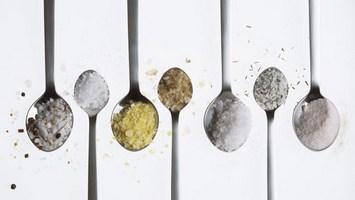 ЧЁРНАЯ ПАПУАССКАЯ СОЛЬ
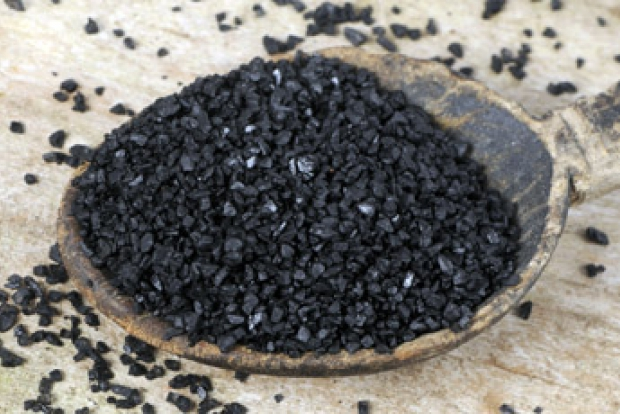 СОЛЬ «ЦВЕТОК МОРЯ»
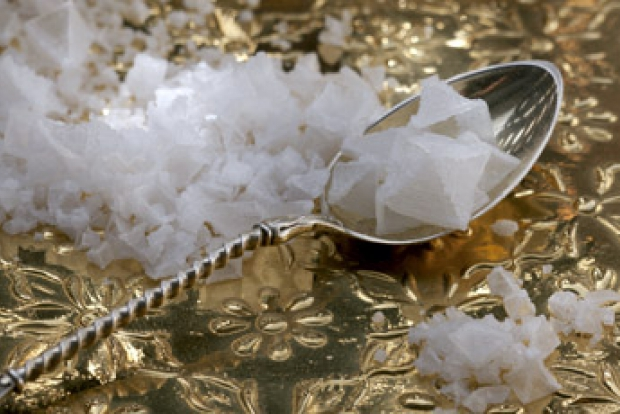 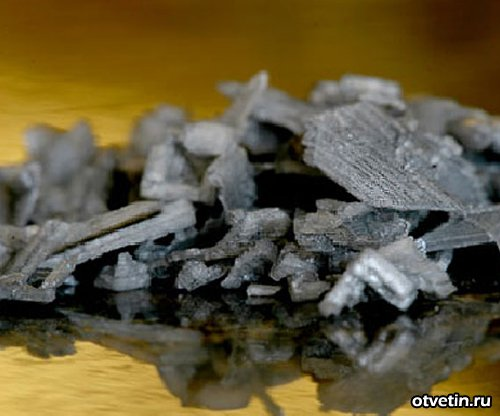 КИПРСКАЯ ЛАВРОВАЯ СОЛЬ
СОЛЬ ЧИЛИ-ВЕРДЕ
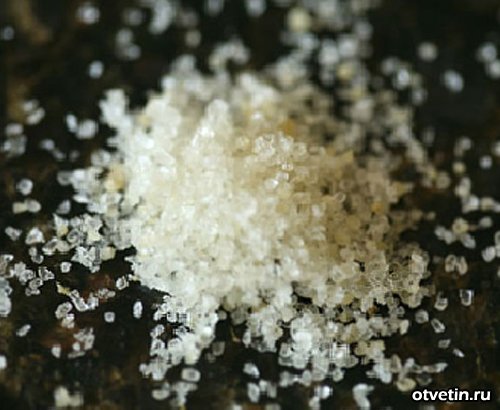 ПУРПУРНО-РОЗОВАЯ ВИНТАЖНАЯ СОЛЬ MERLOT
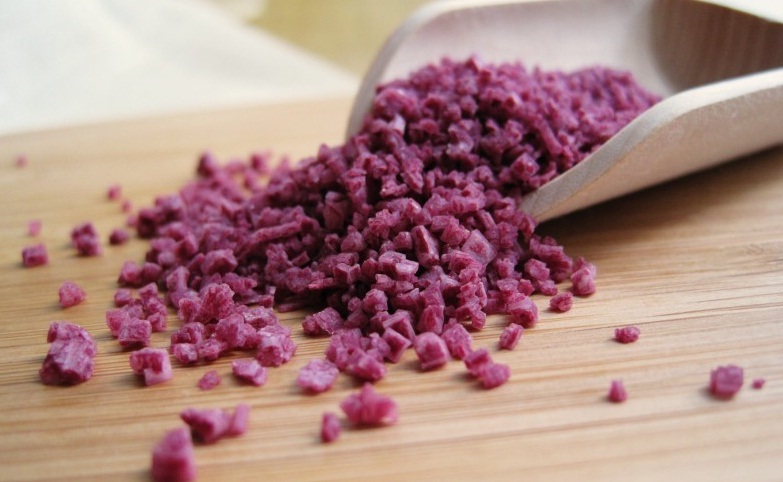 ПРОМЫШЛЕННАЯ СОЛЬ
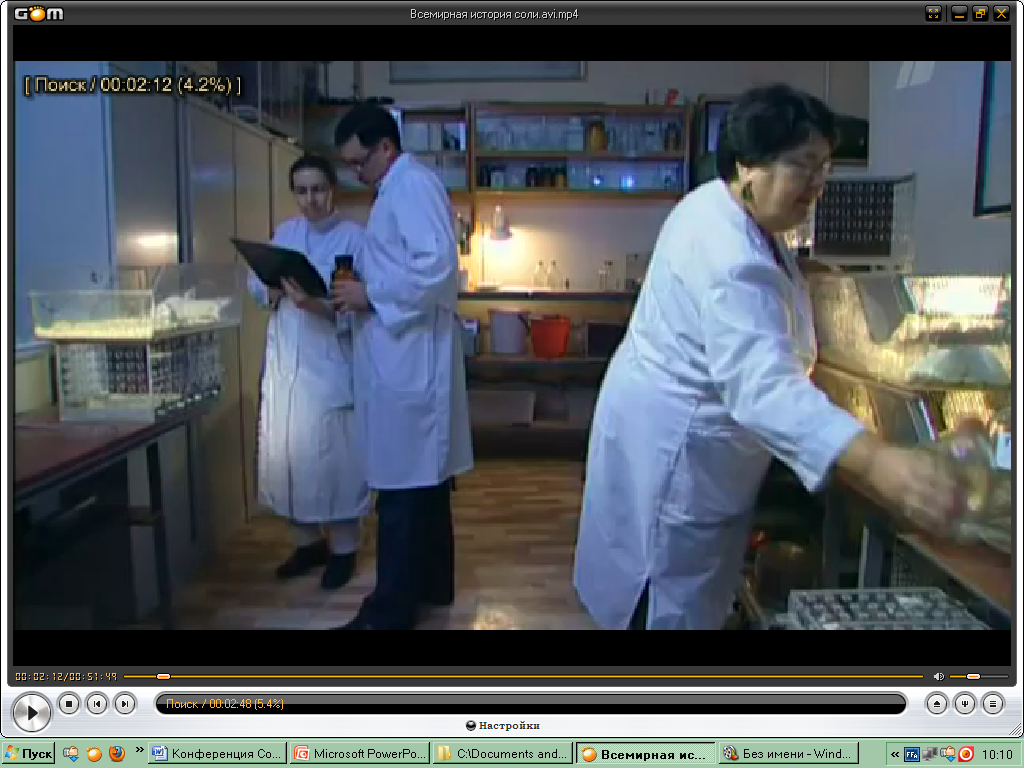 ОСНОВНАЯ ЧАСТЬ СОЛИ (60%) ПРИХОДИТСЯ НА ХИМИЧЕСКУЮ ПРОМЫШЛЕННОСТЬ
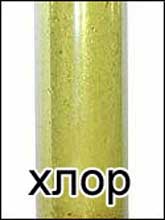 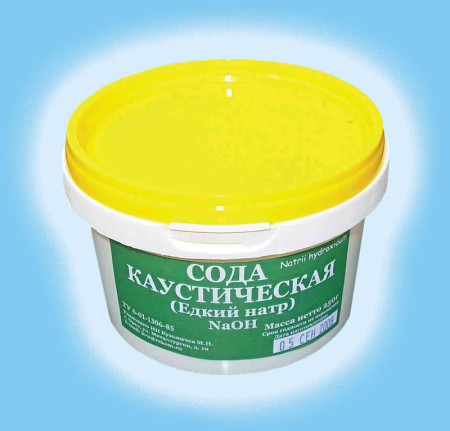 ДОБЫЧА НЕФТИ
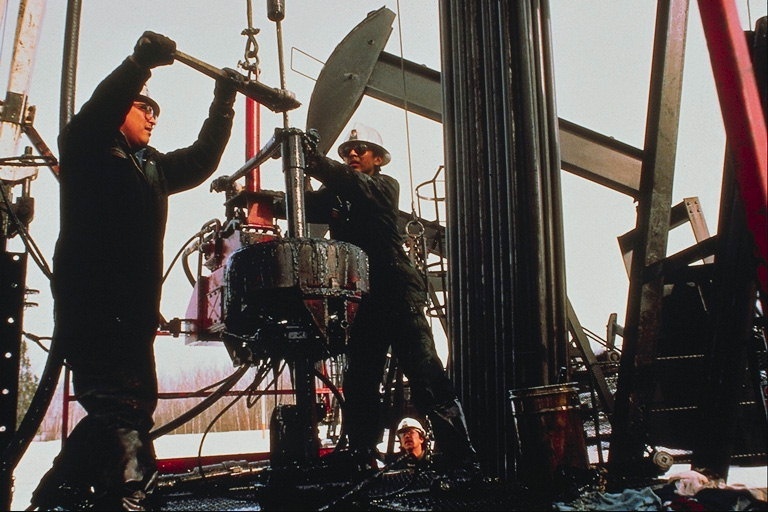 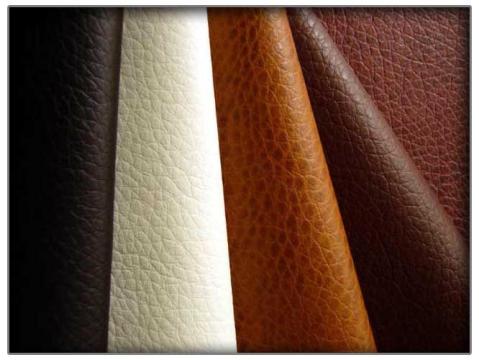 КОЖЕВЕННАЯ
ИНДУСТРИЯ
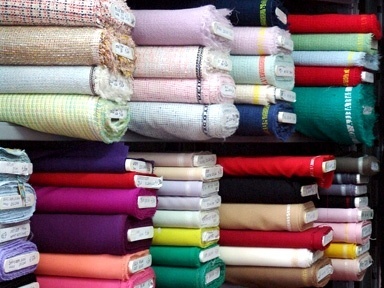 ТЕКСТИЛЬНАЯ
 ИНДУСТРИЯ
МАШИНОСТРОЕНИЕ И МЕТАЛЛООБРАБОТКА
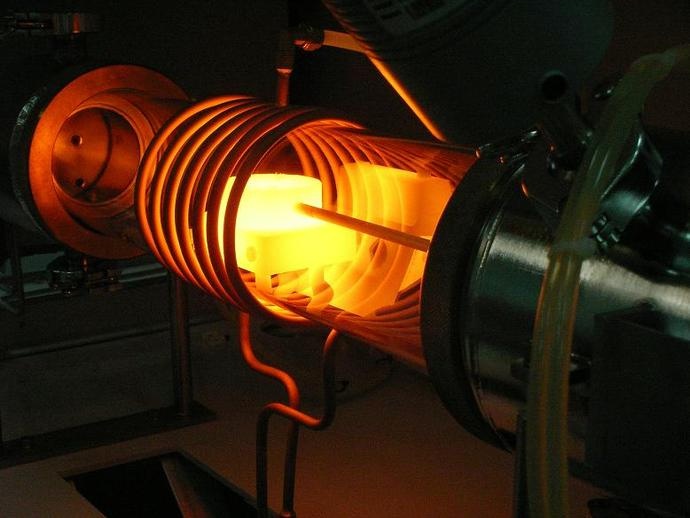 ХРОМИРОВАНИЕ, КАДМИРОВАНИЕ, НИКЕЛИРОВАНИЕ
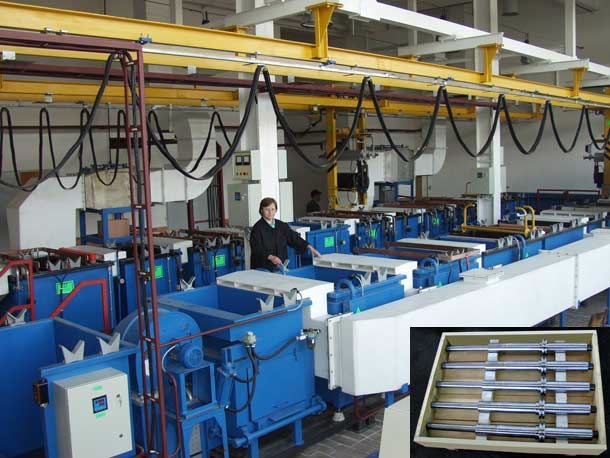 ЧЕРНАЯ МЕТАЛЛУРГИЯ
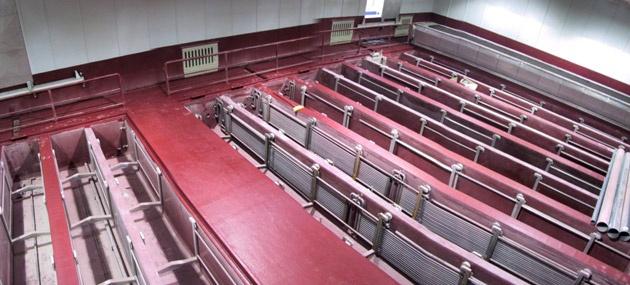 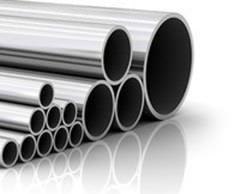 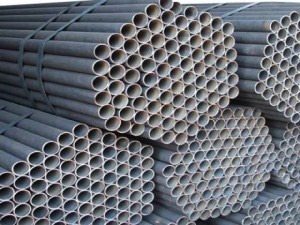 ЦВЕТНАЯ МЕТАЛЛУРГИЯ
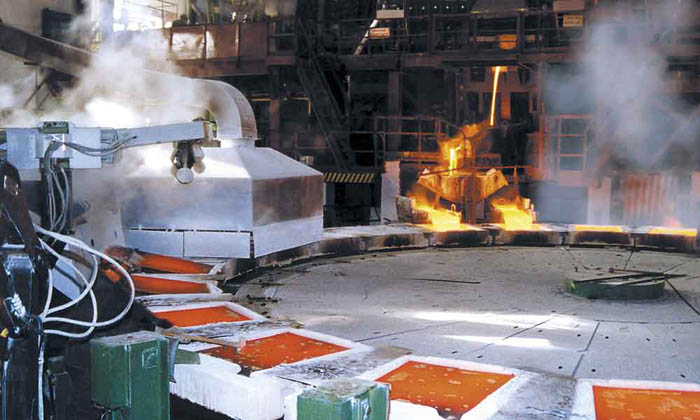 ХИМИЧЕСКАЯ ПРОМЫШЛЕННОСТЬ
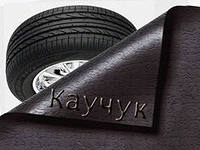 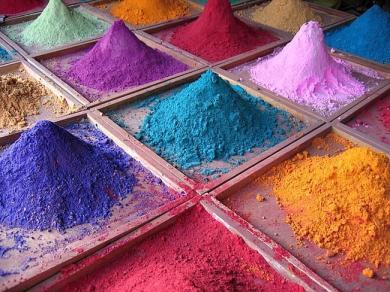 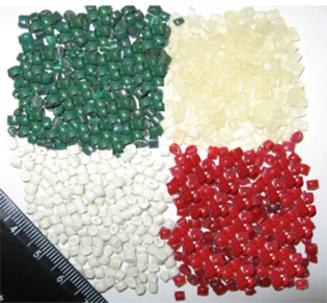 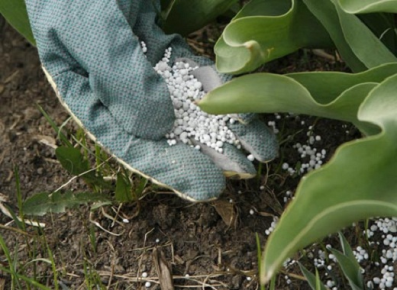 ПОЛИМЕРЫ
ФАРФОРОФАЯНСОВАЯ  ПРОМЫШЛЕННОСТЬ
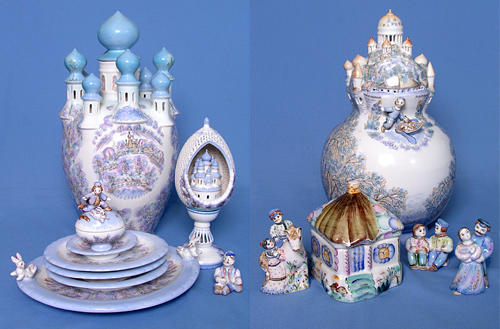 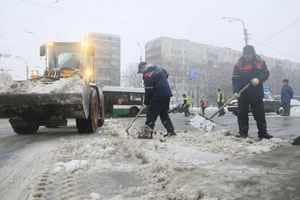 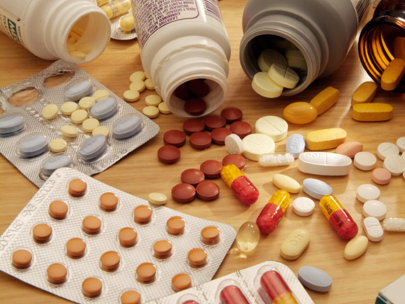 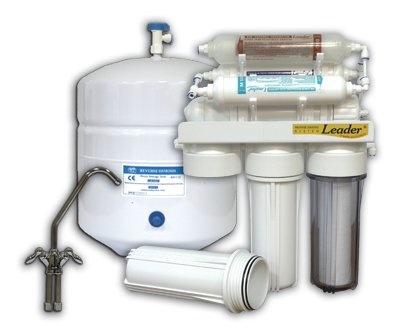 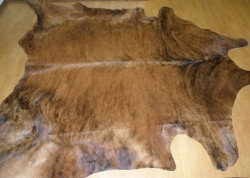 ПИЩЕВАЯ  ПРОМЫШЛЕННОСТЬ
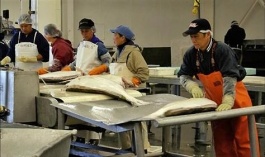 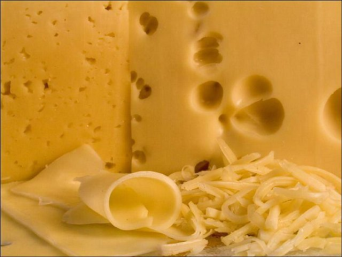 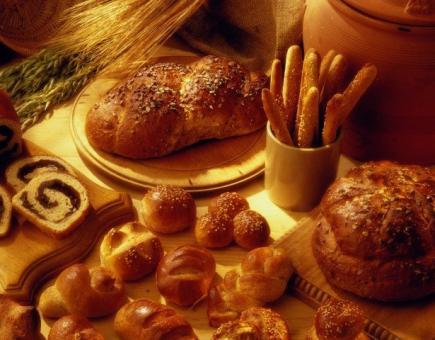 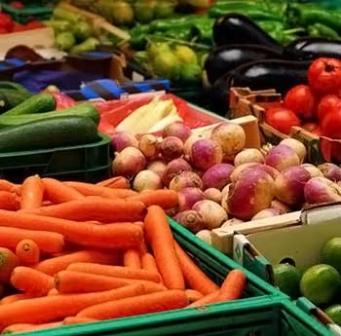 КОНСЕРВИРОВАНИЕ
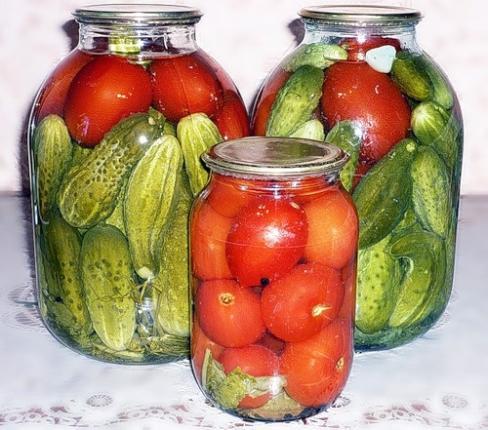 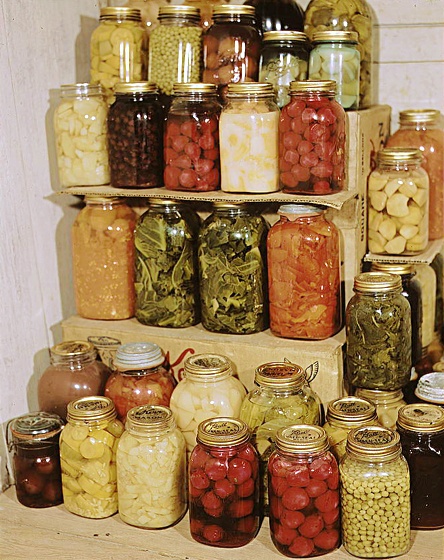 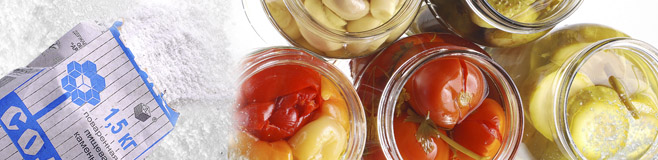 ПЛАЗМОЛИЗ
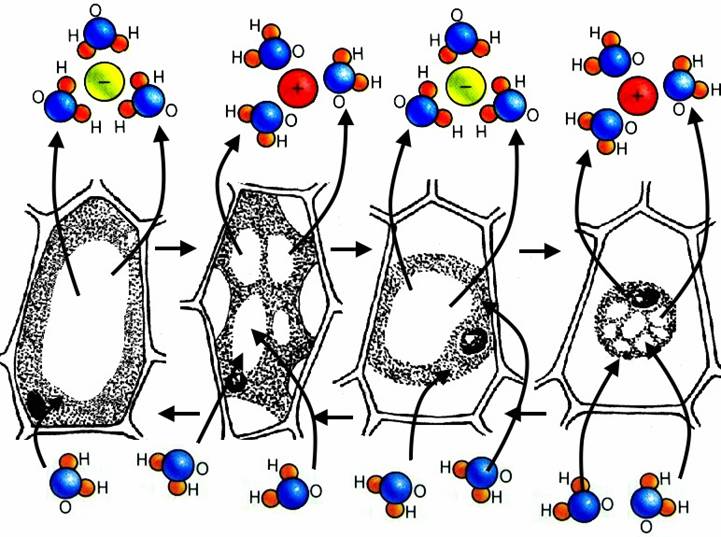 РЫБНАЯ ПРОМЫШЛЕННОСТЬ
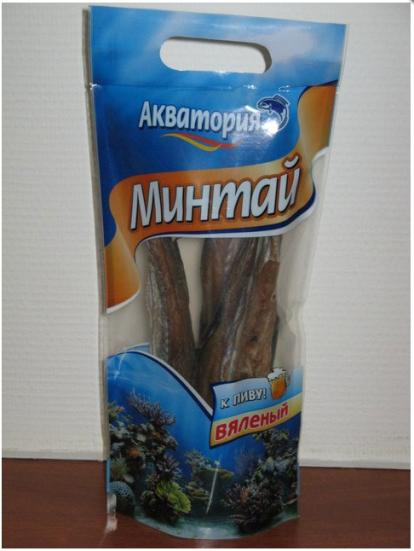 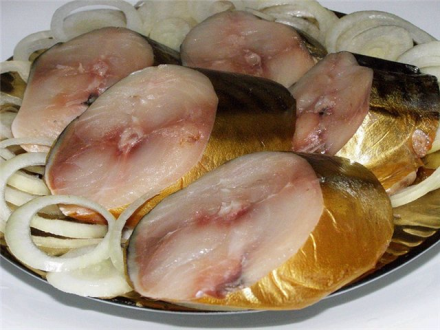 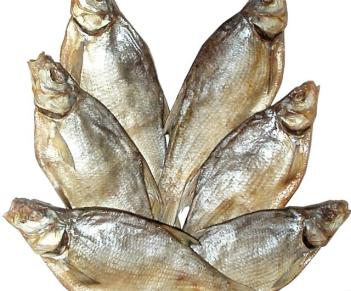 МЕДИЦИНА И БИОЛОГИЯ
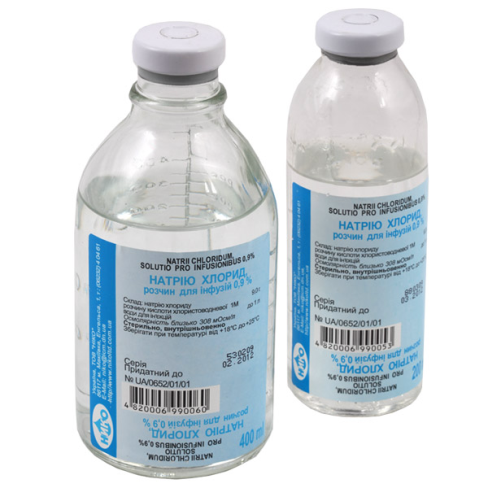 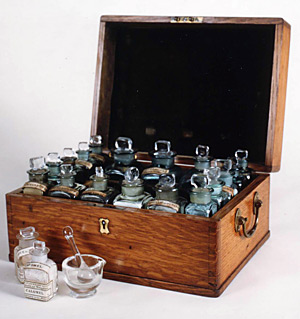 ХОЛОДИЛЬНАЯ ПРОМЫШЛЕННОСТЬ
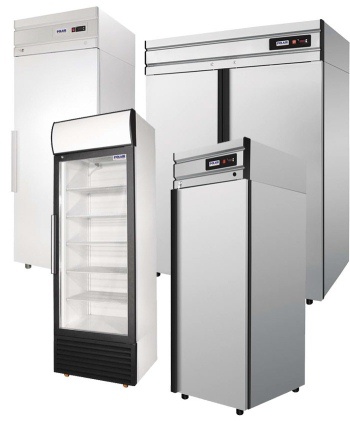 КОСМЕТИЧЕСКИЕ СРЕДСТВА
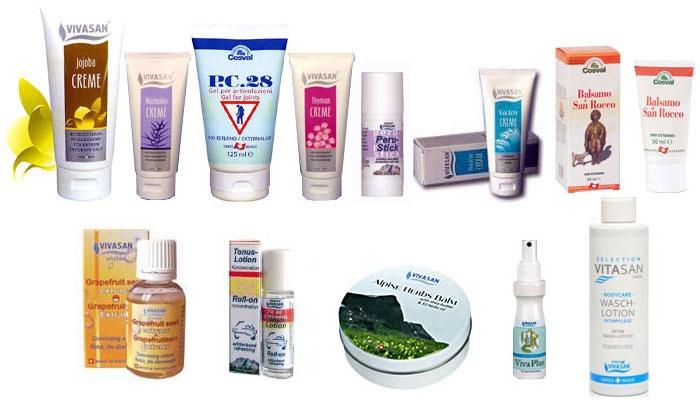 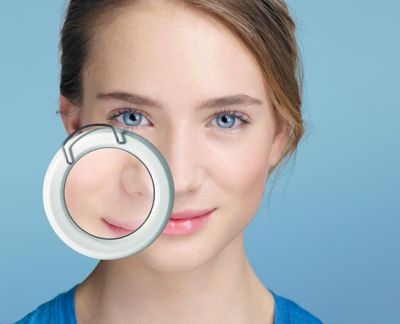 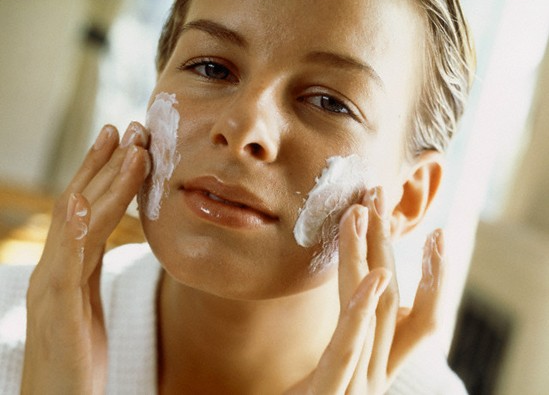 Лекарша в белом халате
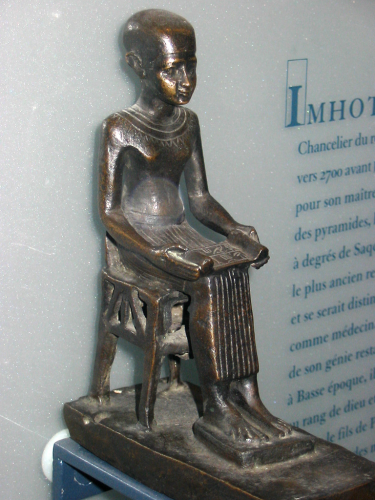 «Соль высушивает нагноения, 
раны и может полностью вылечить».
ЕГИПЕТСКИЙ СТРОИТЕЛЬ И ЛЕКАРЬ ИМХОТЕП
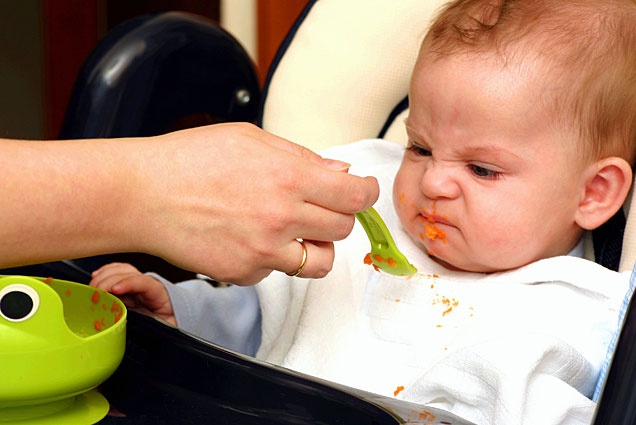 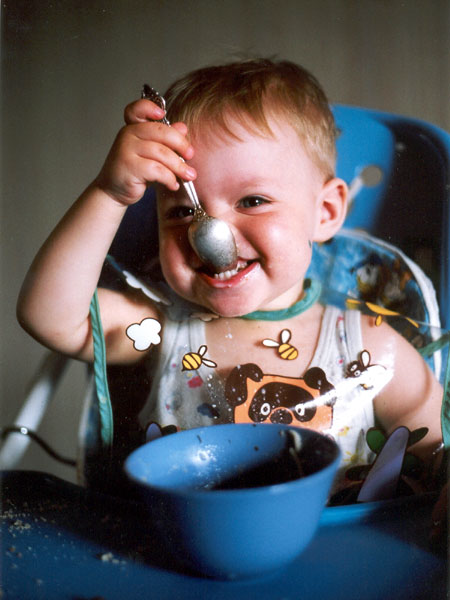 СОЛЬУЛУЧШАЕТАППЕТИТ
СОЛЕНАЯ ВОДАПРИ ЗАБОЛЕВАНИЯХ КОЖИ
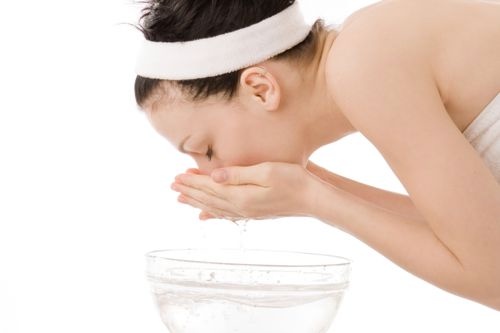 ПРИ ЗАБОЛЕВАНИЯХ ЛЕГОЧНЫХ ПУТЕЙ И ЛЕГКИХ
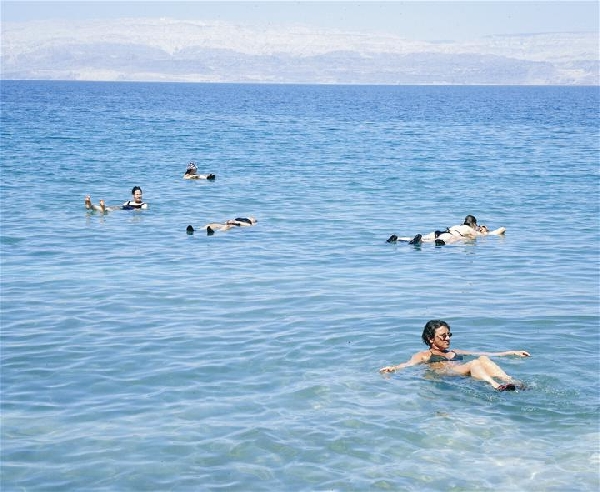 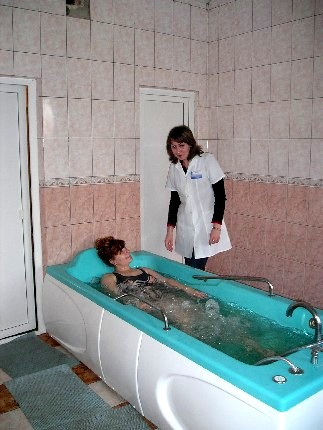 СОЛЕВЫЕ ВАННЫ
ОБТИРАНИЯ
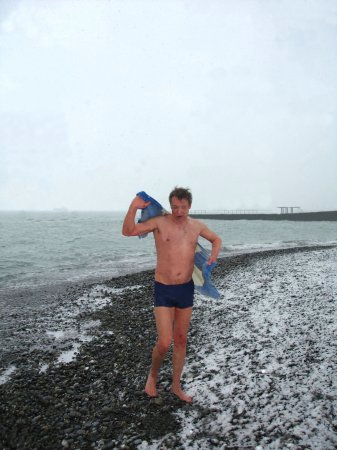 СОЛЕВЫЕ ВАННЫ ПРИ НЕРВНЫХ И ПСИХИЧЕСКИХ РАСТРОЙСТВАХ
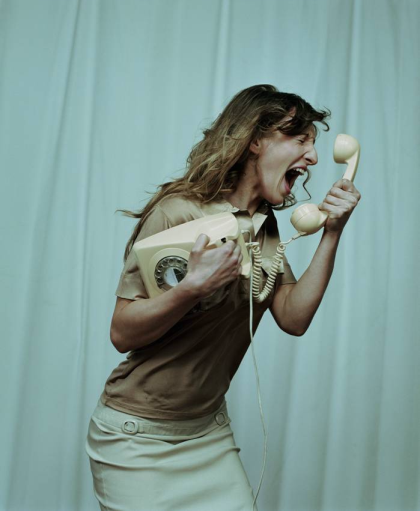 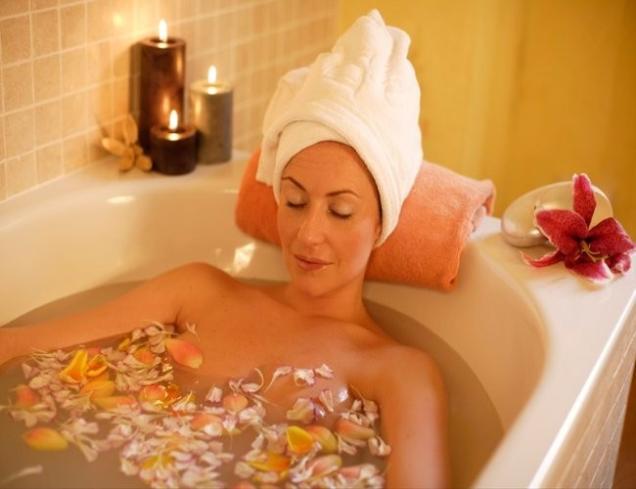 ЛЕЧЕБНЫЕ РАСТВОРЫ ПРИ ПРОСТУДНЫХ ЗАБОЛЕВАНИЯХ
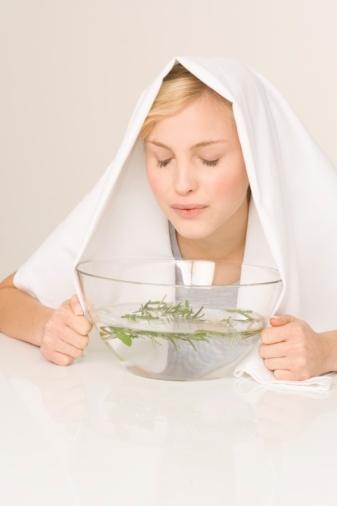 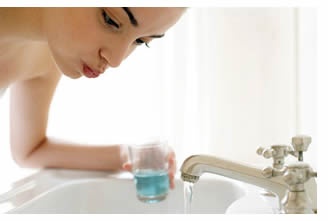 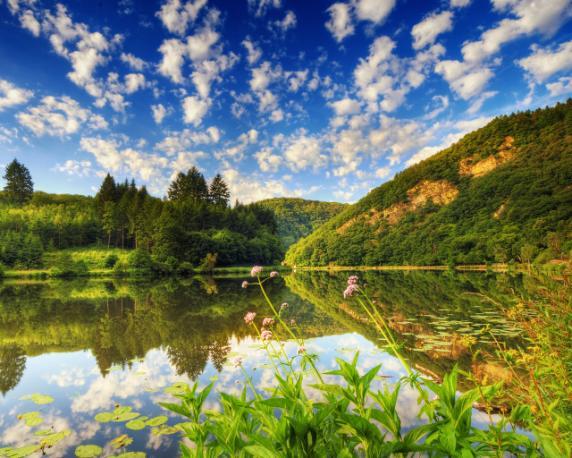 СОЛЬ – ПРИРОДНЫЙ АНТИДЕПРЕССАНТ
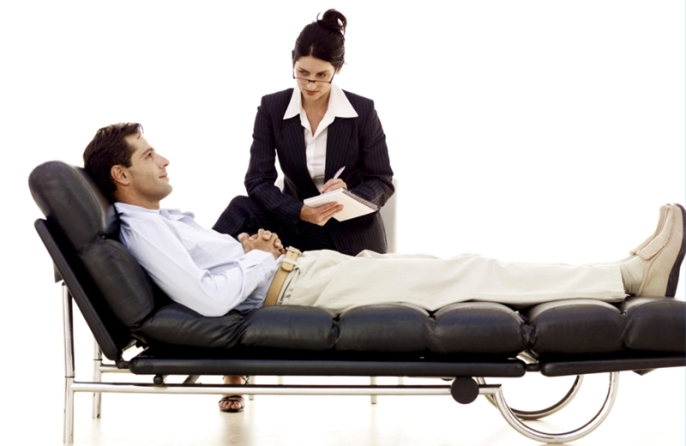 ЛЮДИ СКЛОННЫ К ЧРЕЗВЫЧАЙНО СОЛЕНОЙ ПИЩЕ
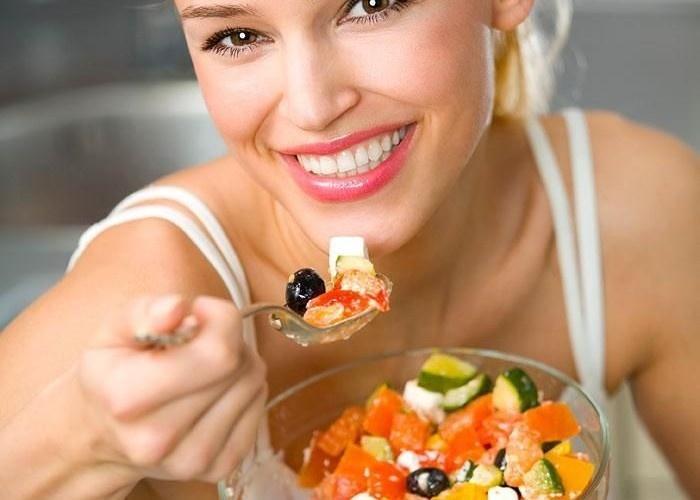 СОЛЬ ПОСТАВЛЯЕТ В ОРГАНИЗМ ЙОД
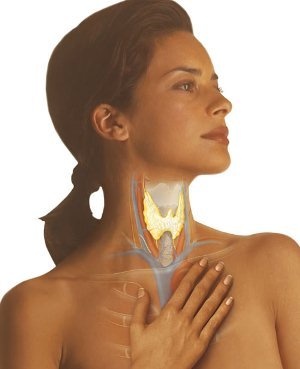 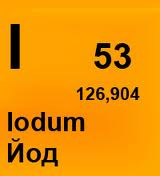 Используя 10 г йодированной соли, мы обеспечим наш организм
 дневной нормой (190 мкг) минерального элемента
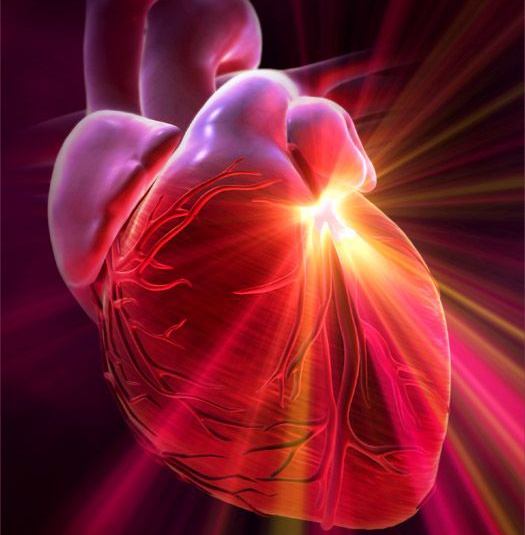 Чтобы сердцу было легче биться, ученые создали соль с пониженным содержанием натрия, а точнее - заменили около трети этого элемента 
на магний и калий, необходимые для нормальной работы нашего «мотора».
Из божества в изгои
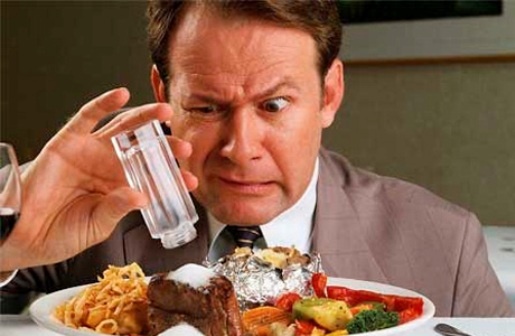 «Долой соль - виновницу гипертонии!»
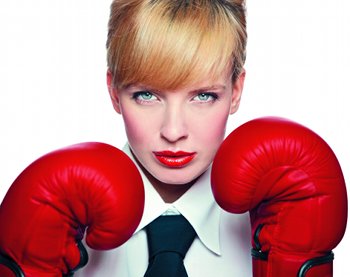 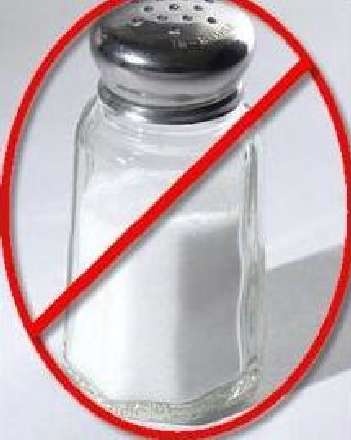 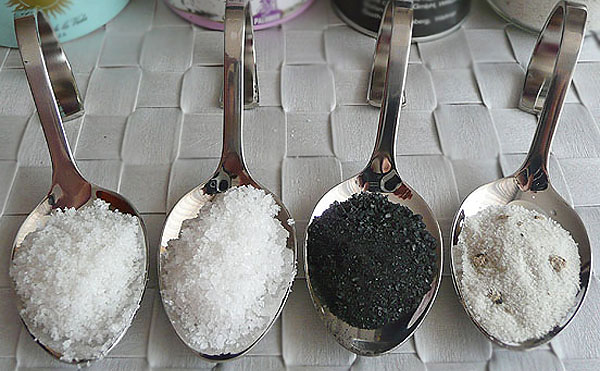 «Соль надо использовать при приеме каждой пищи, и кто ее использует с умом, будет долго жить, будет радоваться новому дню, своей родине, своему народу, потому что соль - это жизнь».
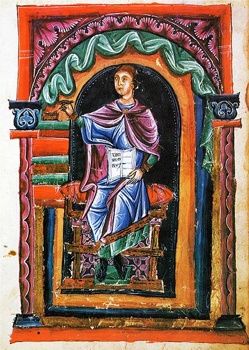 Диоскуридес
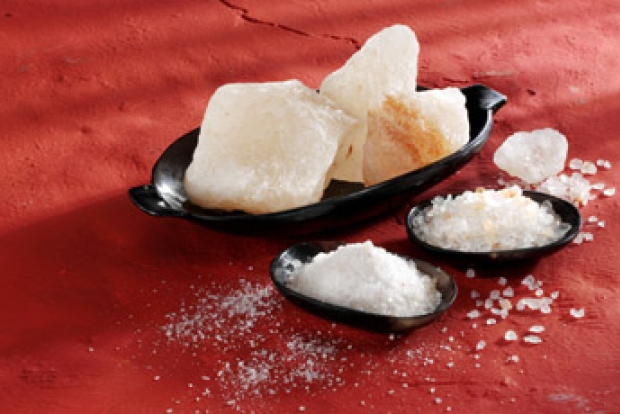 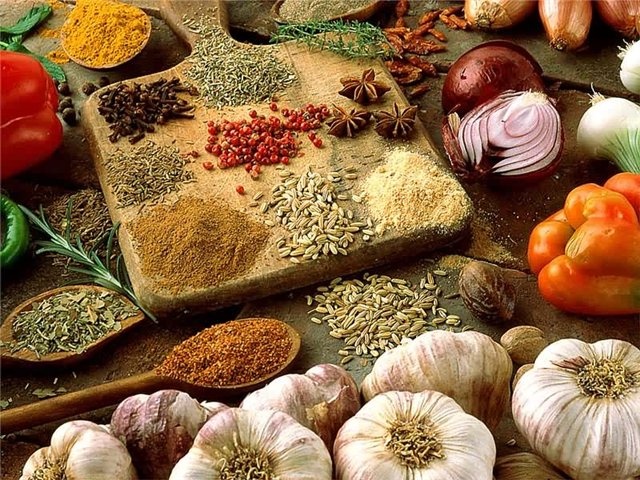